ERASMUS+ PROJEKTJob shadowing u vrtiću Najdihojca u Ljubljani
Odgojiteljice: Dora Viduka
Stela Repeša
1. Ljubljana, Slovenija
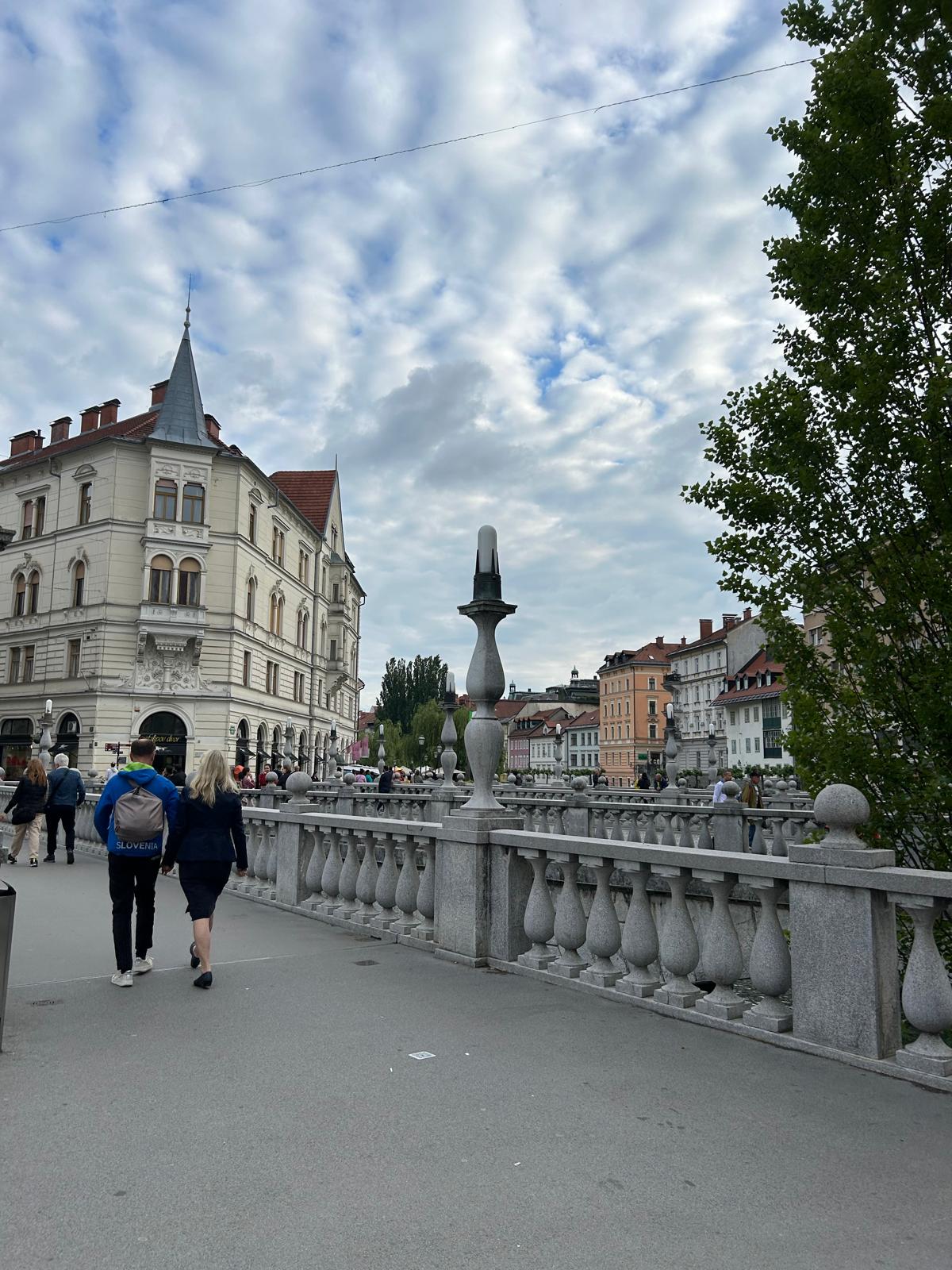 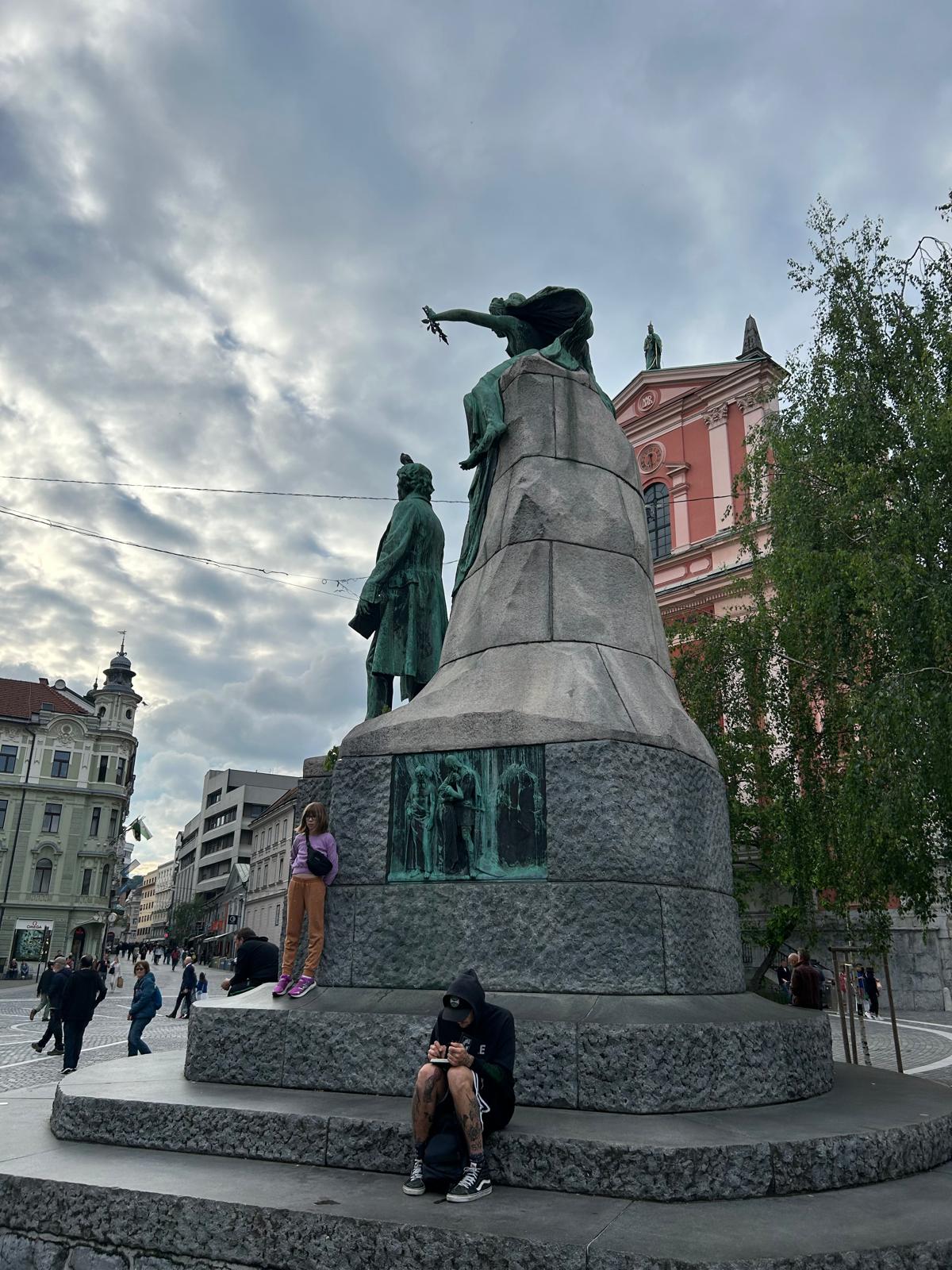 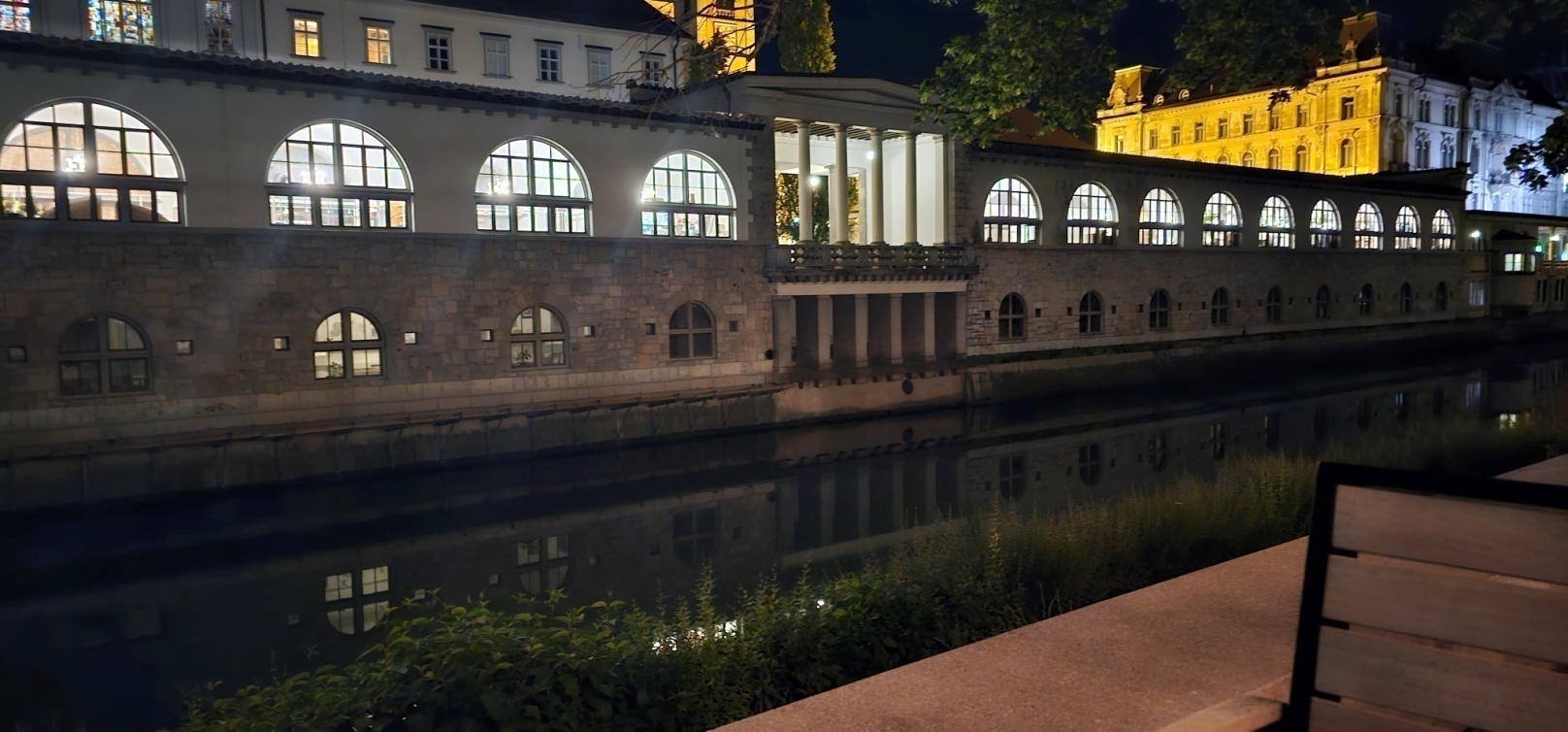 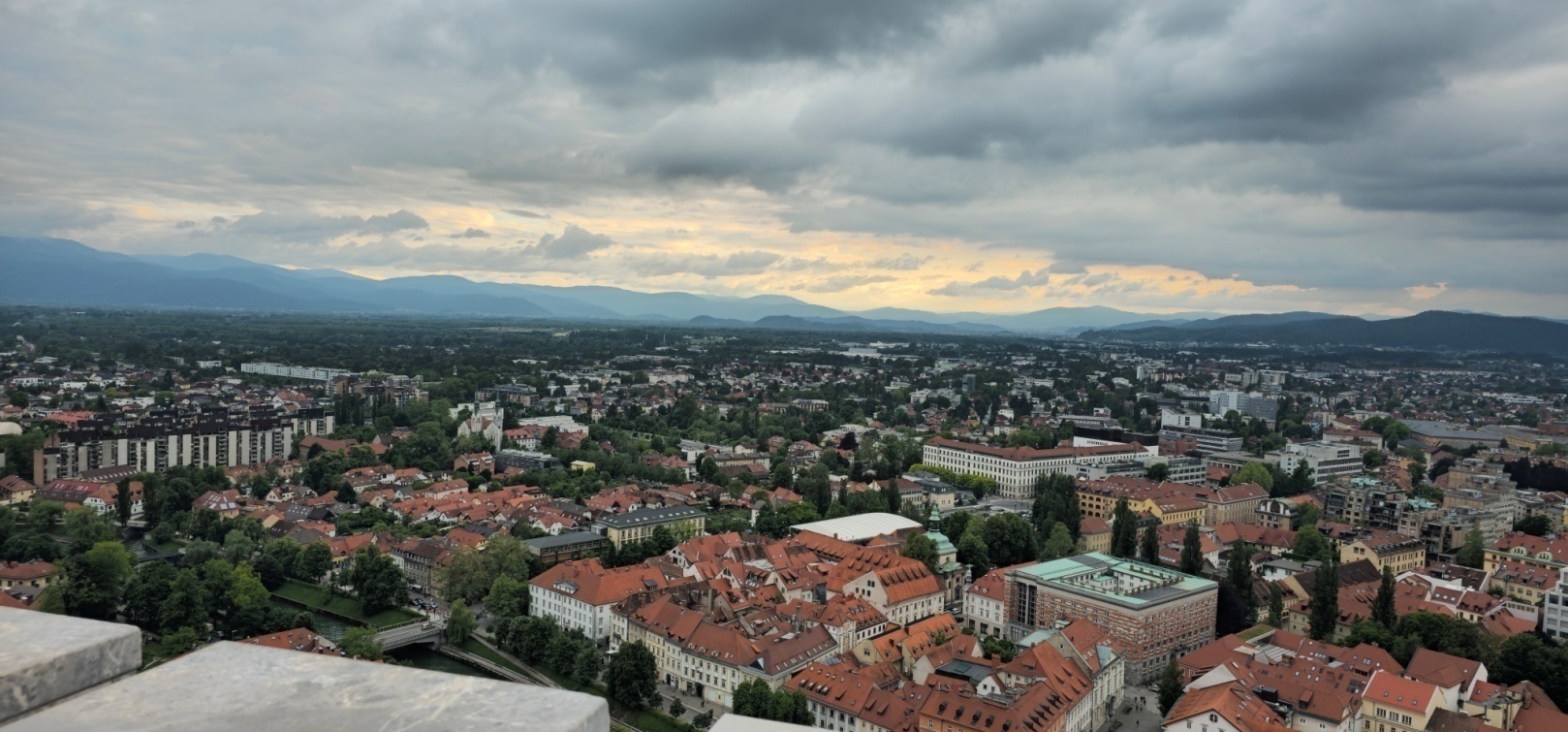 2. Vrtec Najdihojca – Enit Čenča
Tri objekta, drugi po redu u Ljubljani
12 grupa, preko 170 zaposlenih, preko 800 djece
Radno vrijeme – od 6:30 do 17:00h
Odgojitelj i pomoćnik + asistent po potrebi
Odgojitelj – završen fakultet; pomoćnik – srednja škola za odgojitelja; asistent – stručna osoba
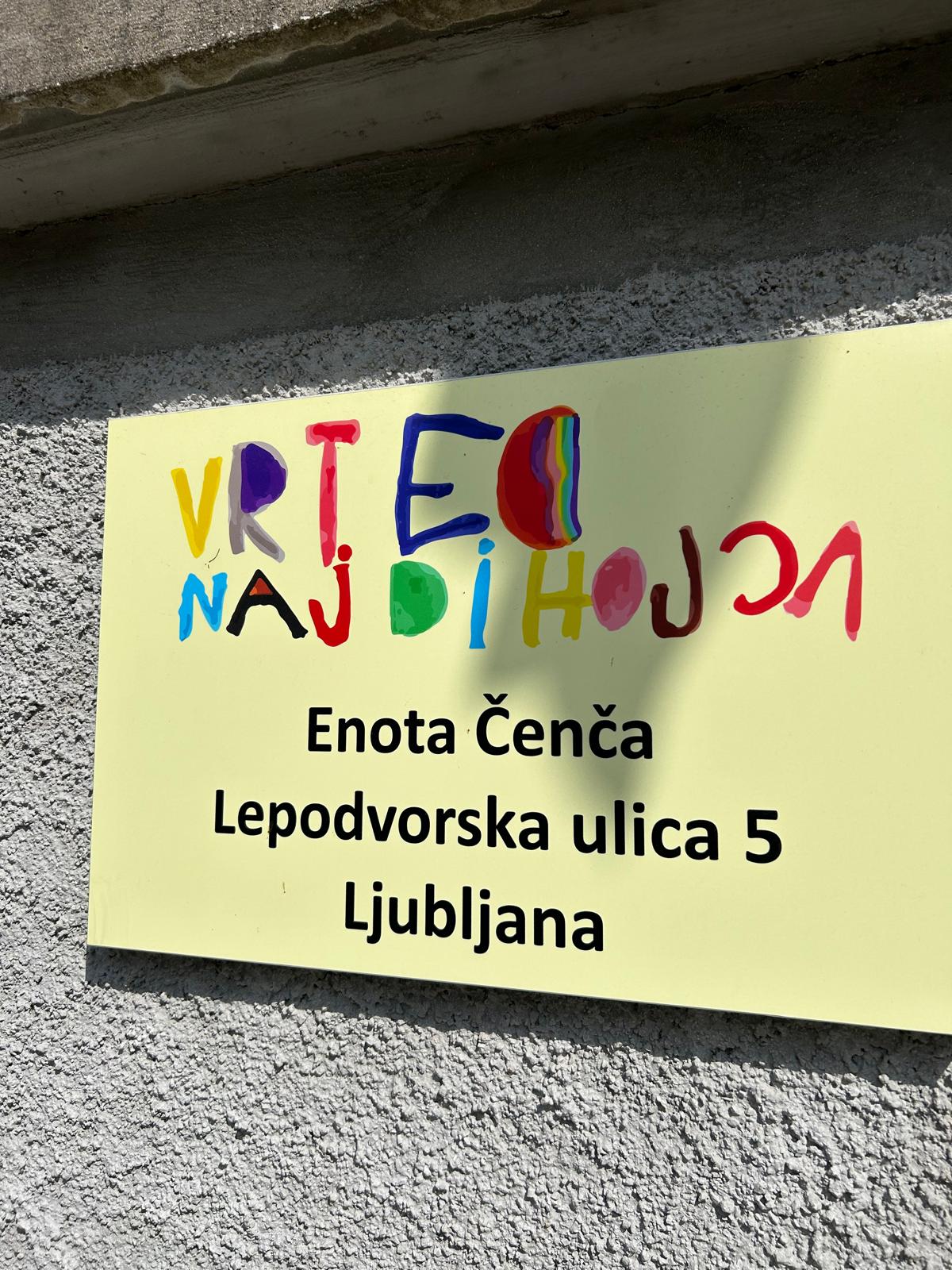 Djeca od 11 mjeseci do 6 godina (jako puno stranaca)
Boravak izvan vrtića u prirodi za svu djecu
Odlazak u školu – odluka roditelja; nema predškole niti testiranja
Odvojen vanjski prostor – vrtić/jaslice
Stručnjaci – borave u vrtiću za djecu s PP (nemaju zdravstvenog djelatnika); brinu samostalno o urednosti skupine
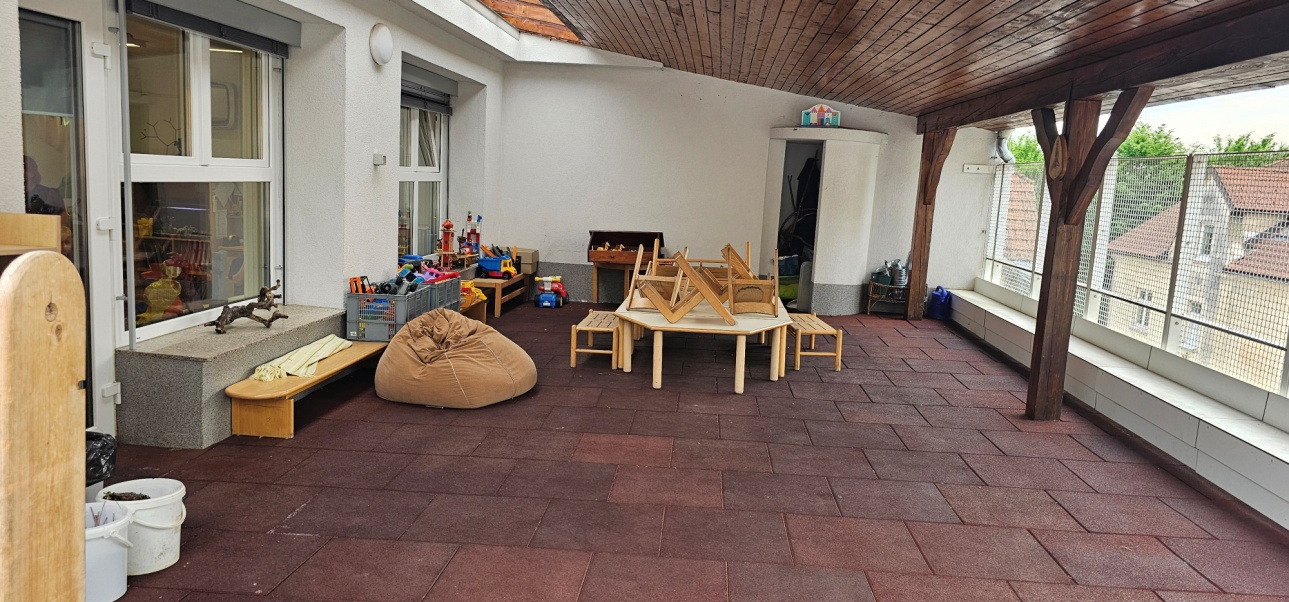 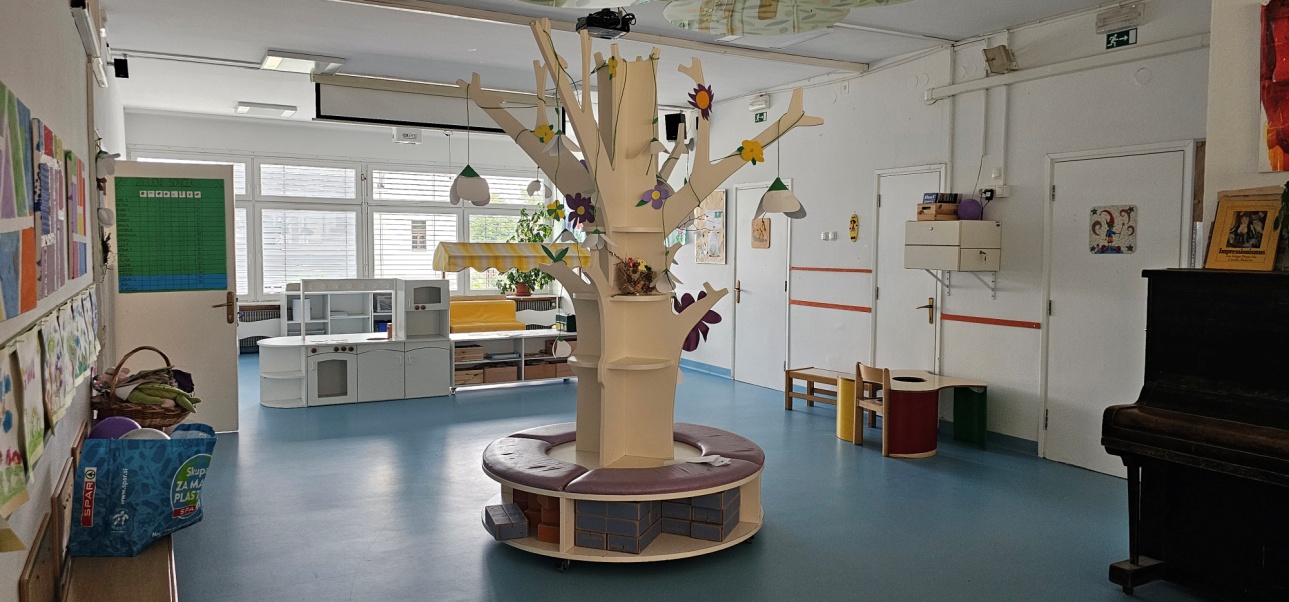 Doručak od 8:00 - 9:00h, a ručak od 11:30 - 12:30h
Spavanje od 12:00 do 14:00h
Dežurstvo – vrtić od 15:30h, 
	a jaslice od 16:00h
Aktivnosti na popodnevnom 
	odmoru – mirne igre i dvorana
Broj djece po skupinama – jaslice (od 12 do 15) i vrtić (od 21 do 25)
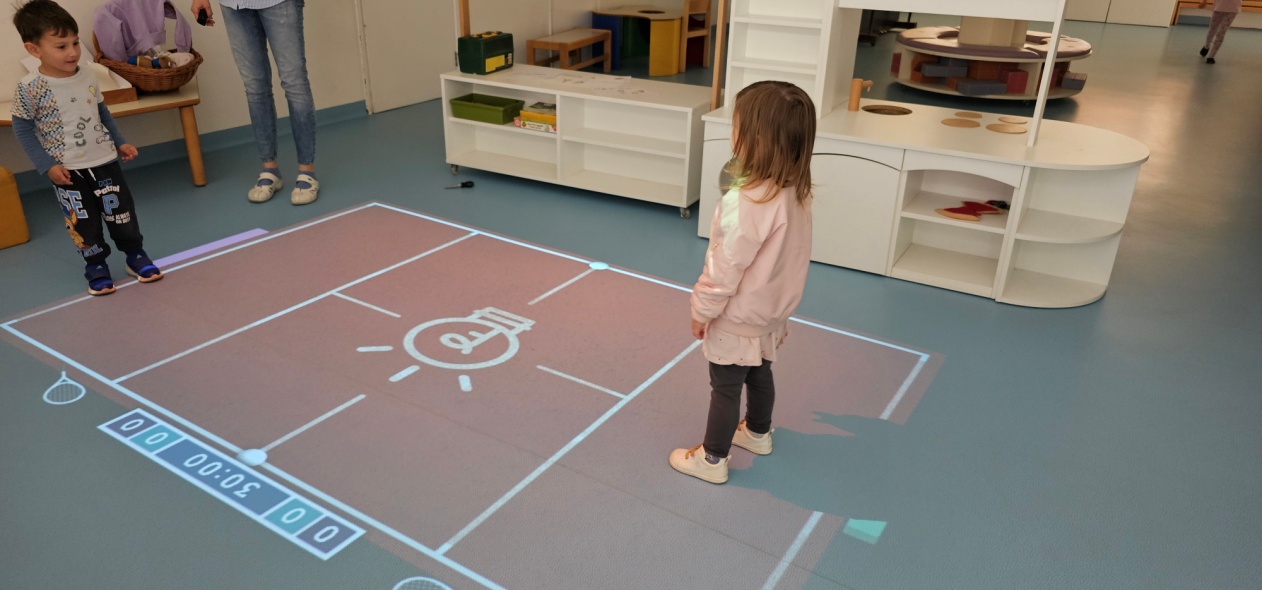 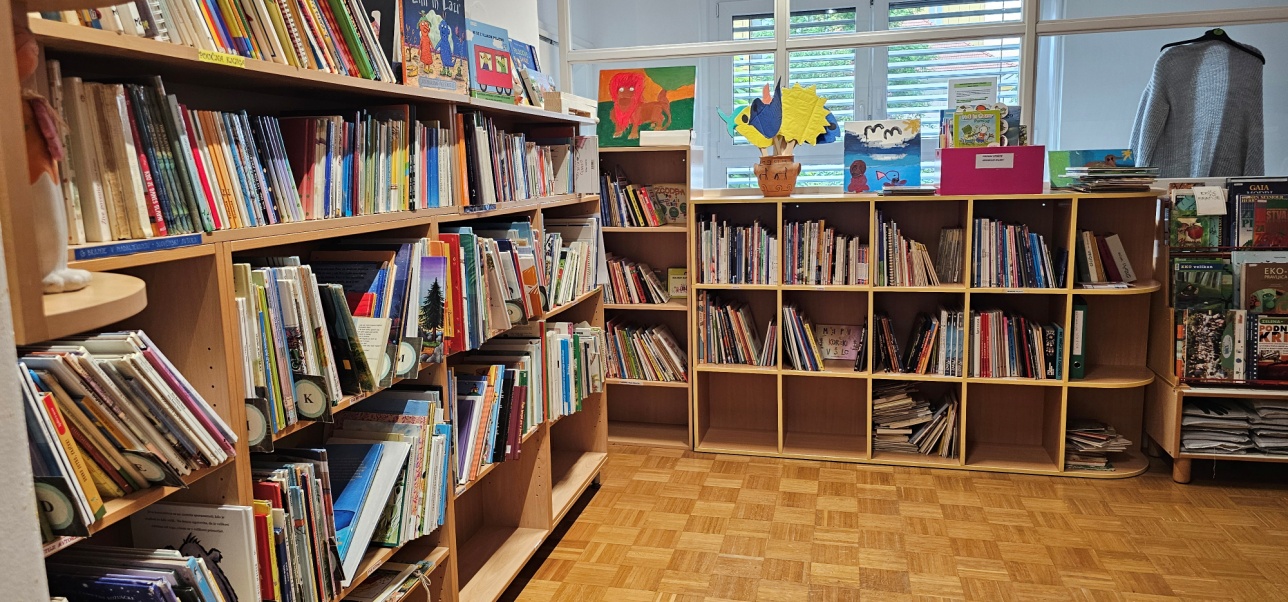 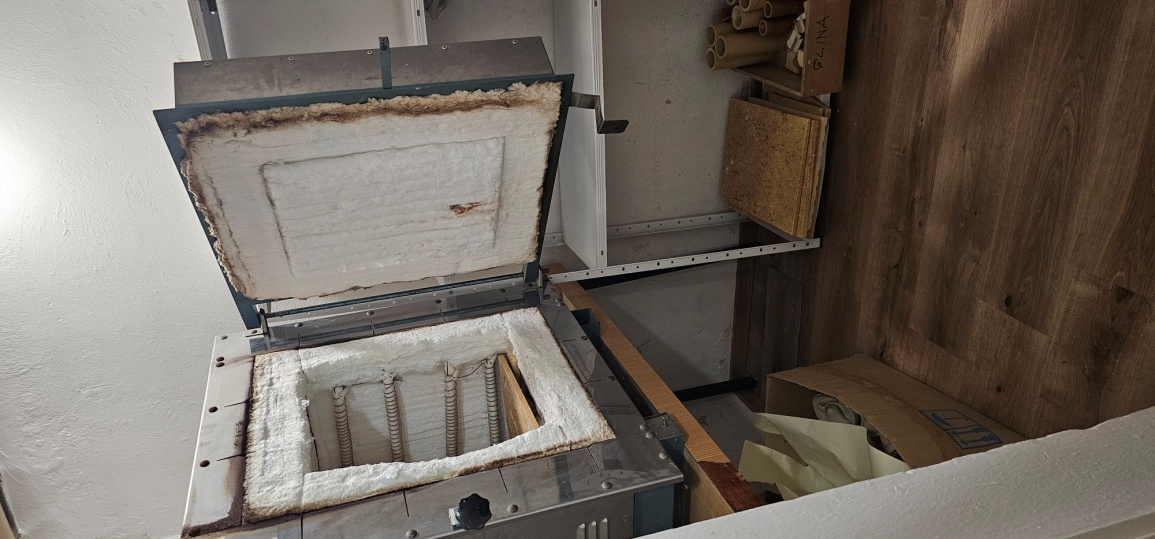 EKO-kutak i sadnice:
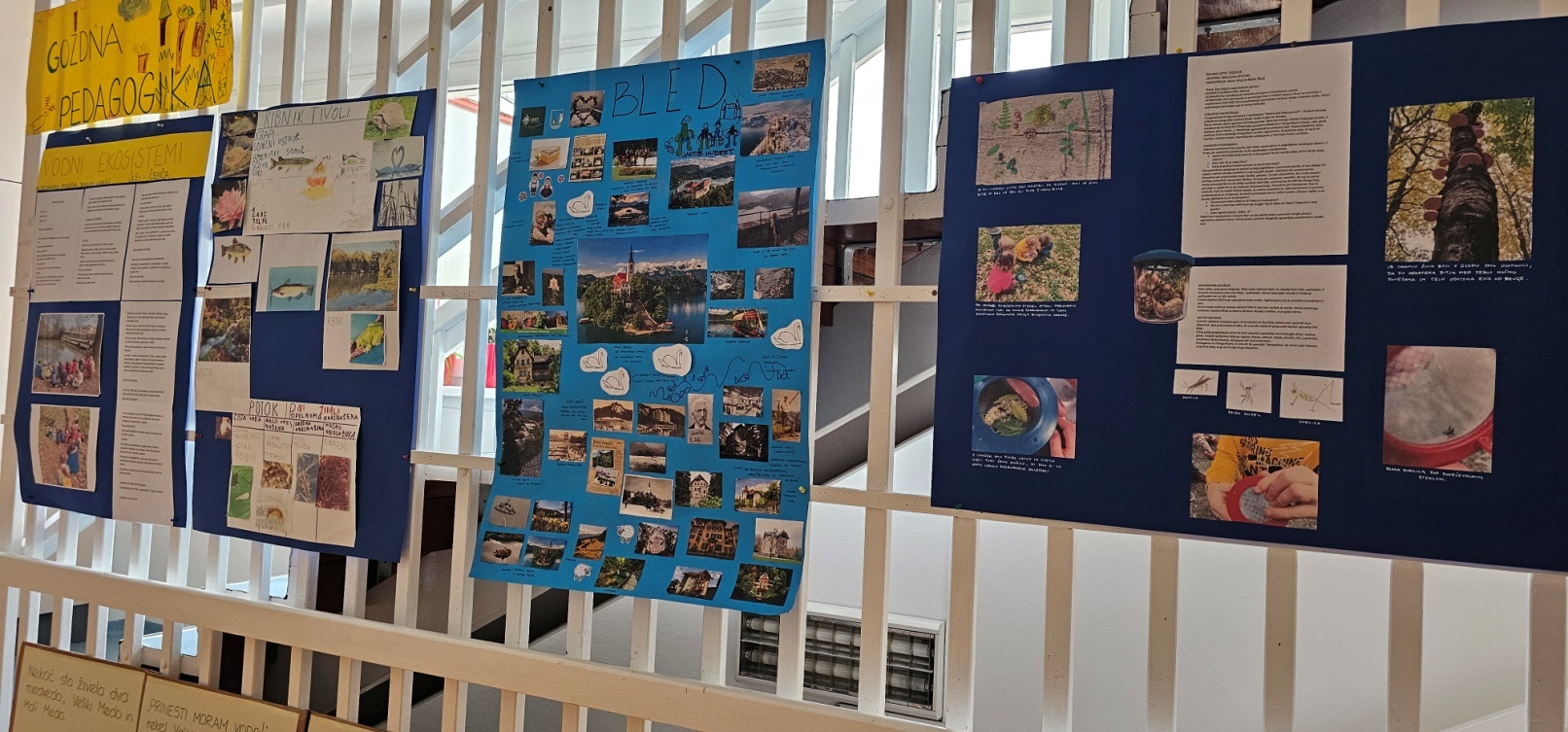 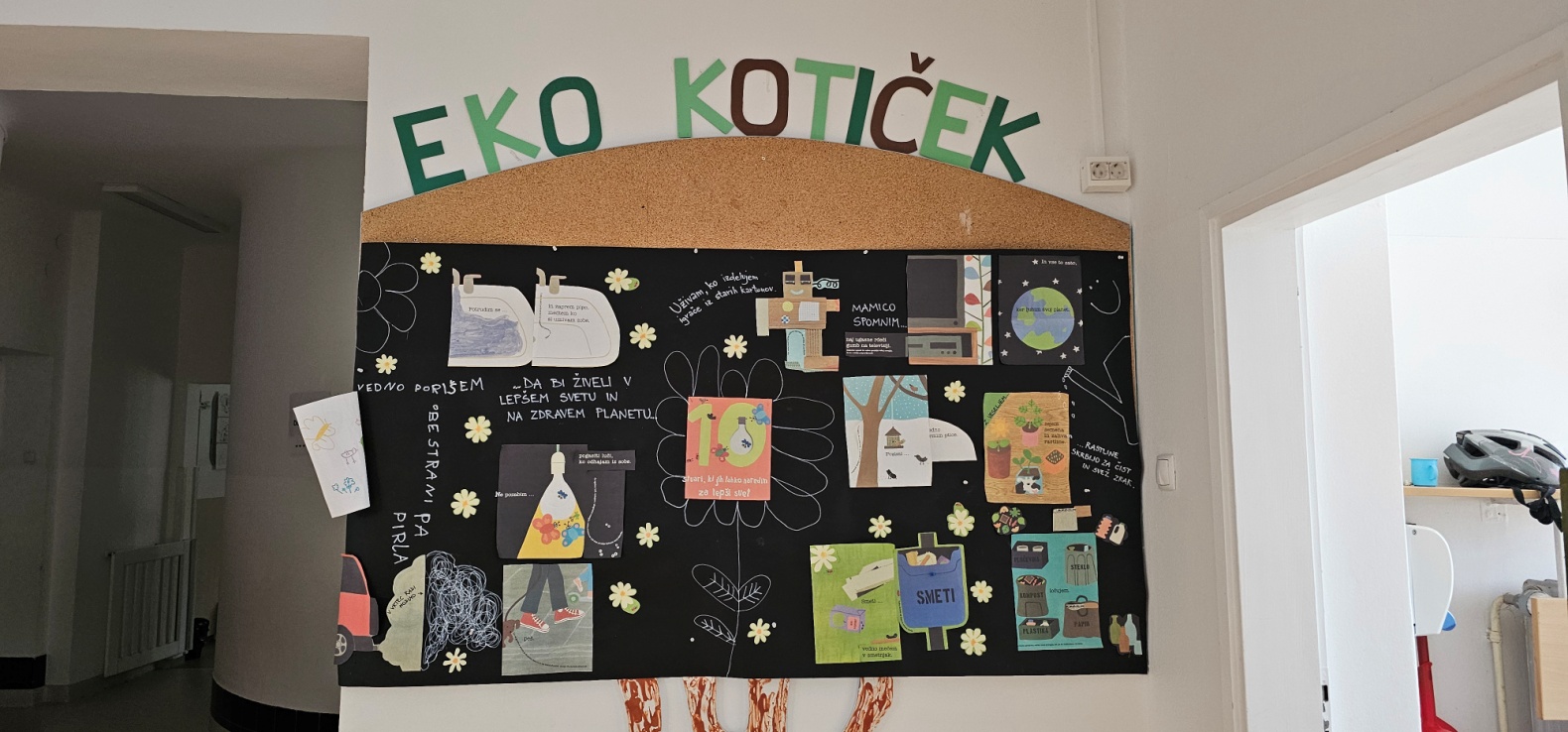 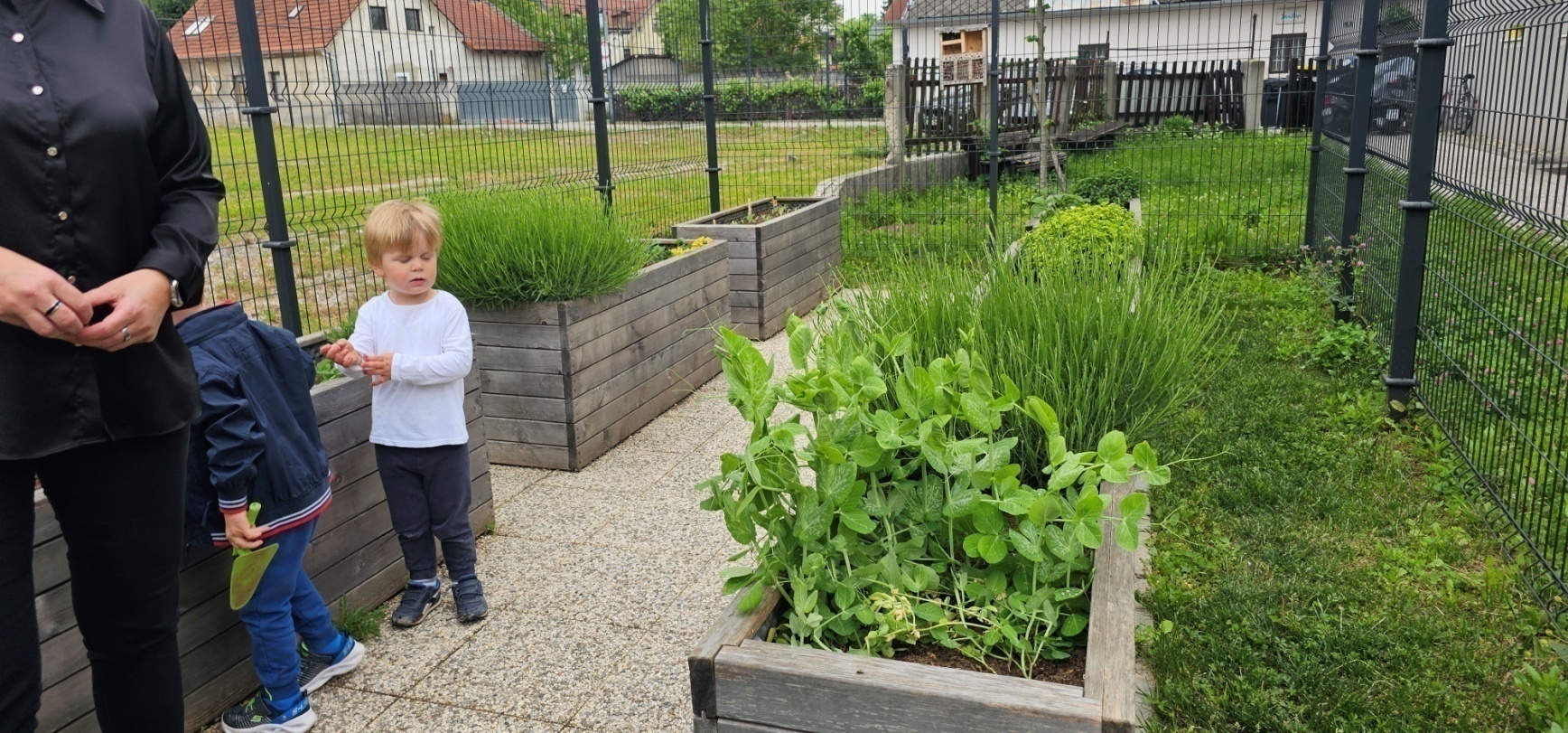 Igre na otvorenom:
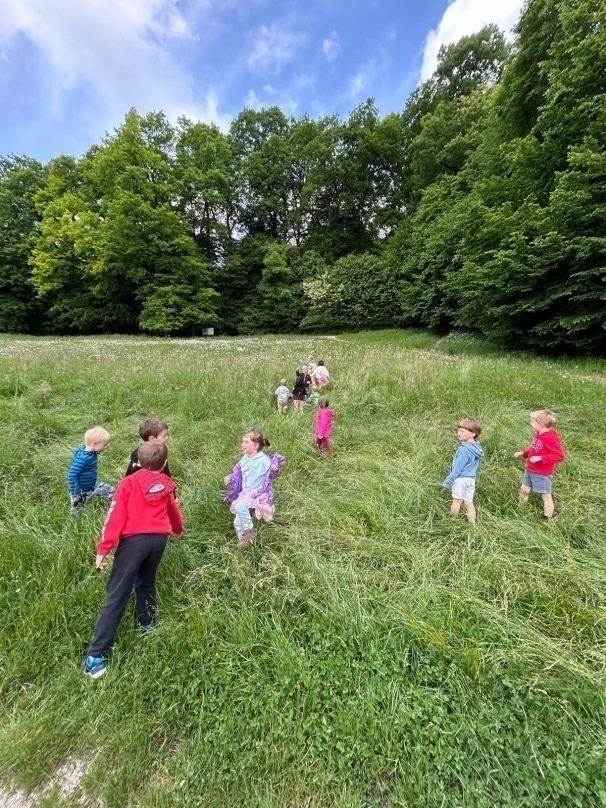 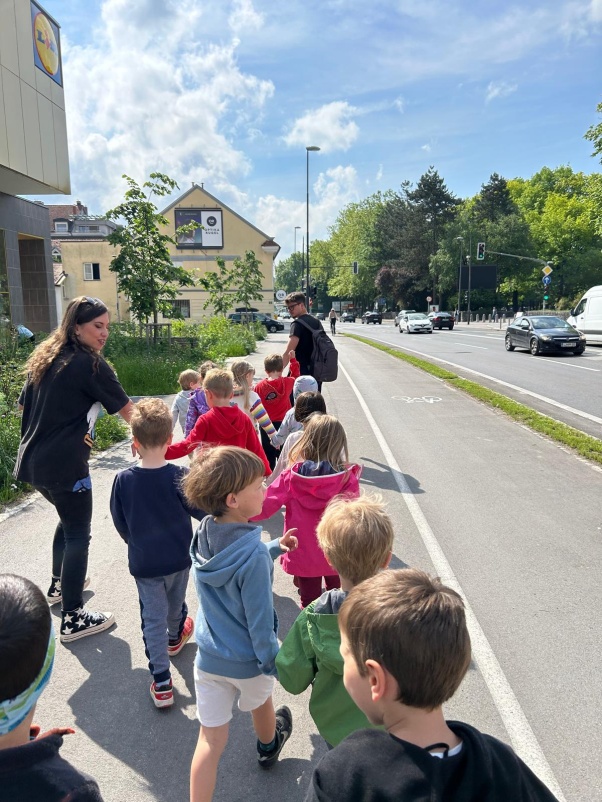 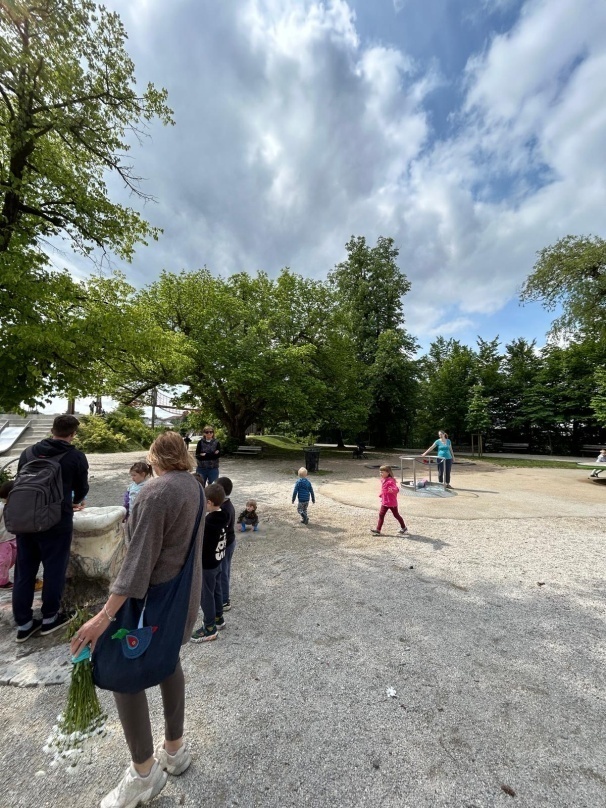 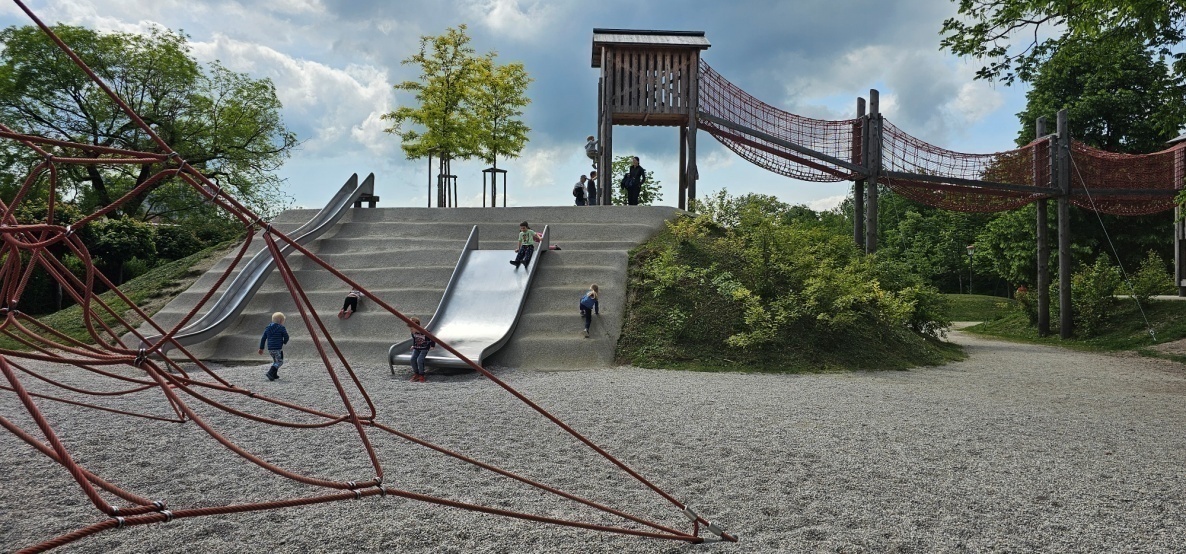 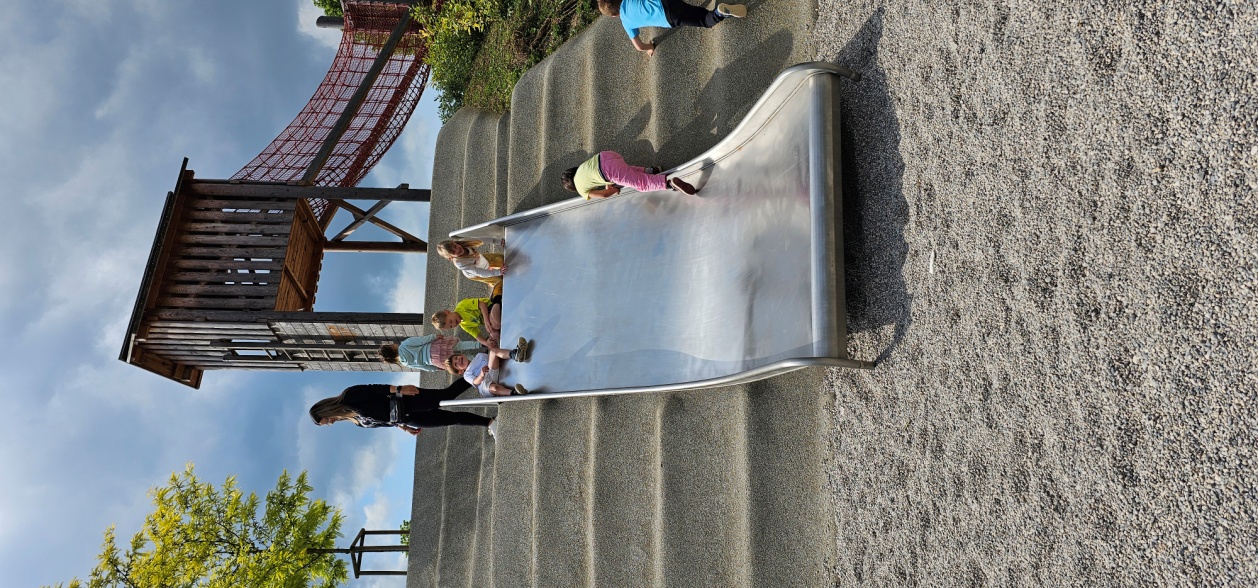 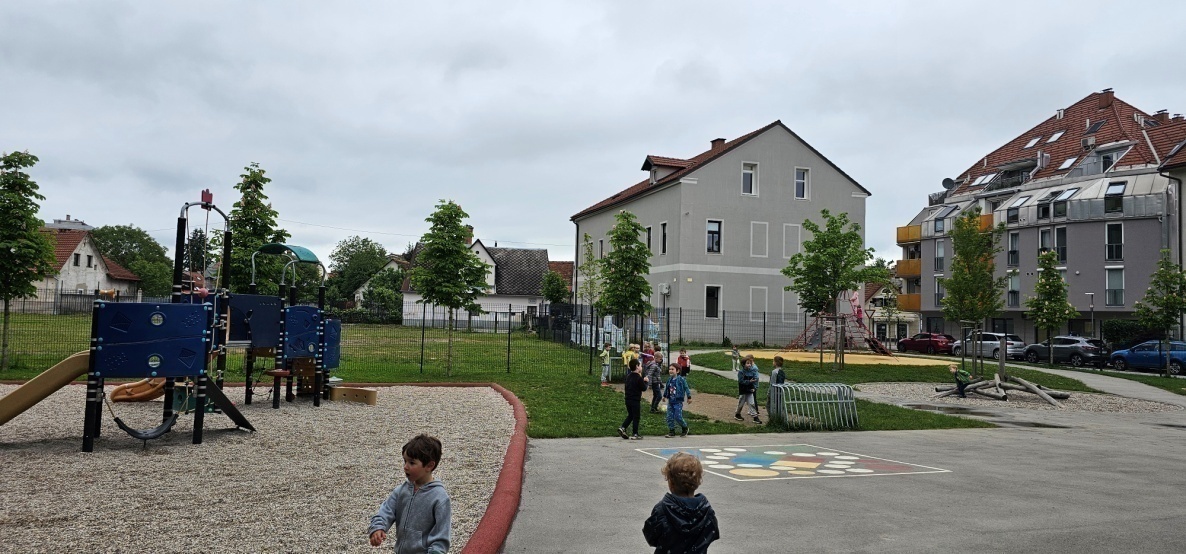 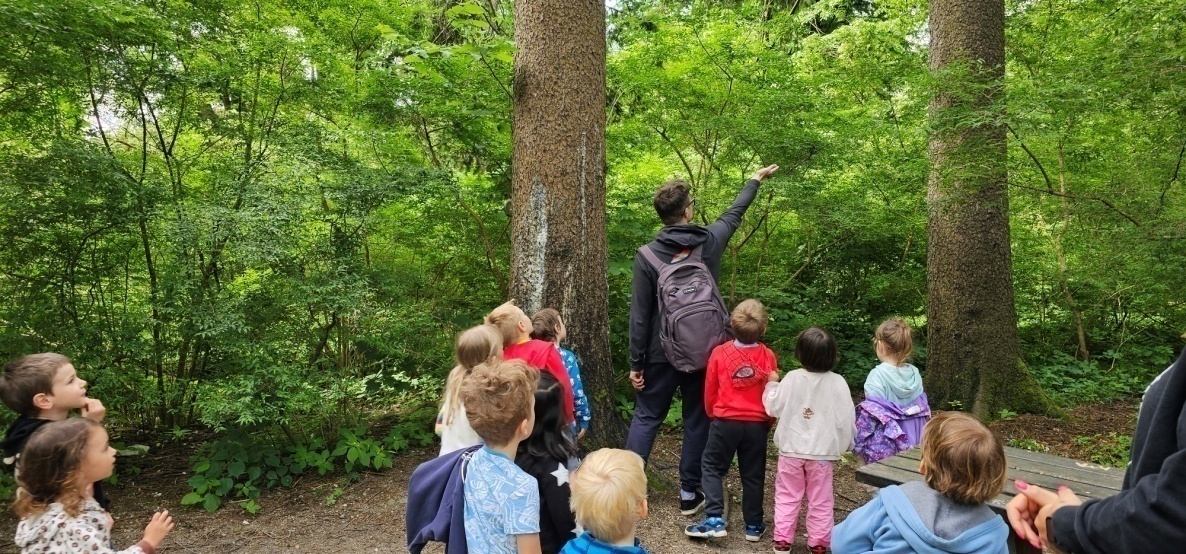 Aktivnosti u organizaciji vrtića:
Izleti 
Skijanje
Klizanje
Ljetovanje – plivanje

Izvanvrtićke aktivnosti sa stručnjacima:
Balet
Joga
Ples

U sklopu vrtića – knjižnica, dvorana, soba za pečenje gline, šivaona
3. Vrtićka skupina “Mali Princ”
Odgojitelj: Matic Škulj + pomoćnik Irena
Vegeterijanska grupa
Broj djece: 21
Dob djece: od 3 do 6 godina
Nakon doručka – jutarnji krug (čitanje, pjesmice uz pratnju instrumenta, razgovor)
Svakodnevni boravak na vanjskom prostoru – dvorište u sklopu i izvan vrtića, park Tivoli i obližnji parkovi
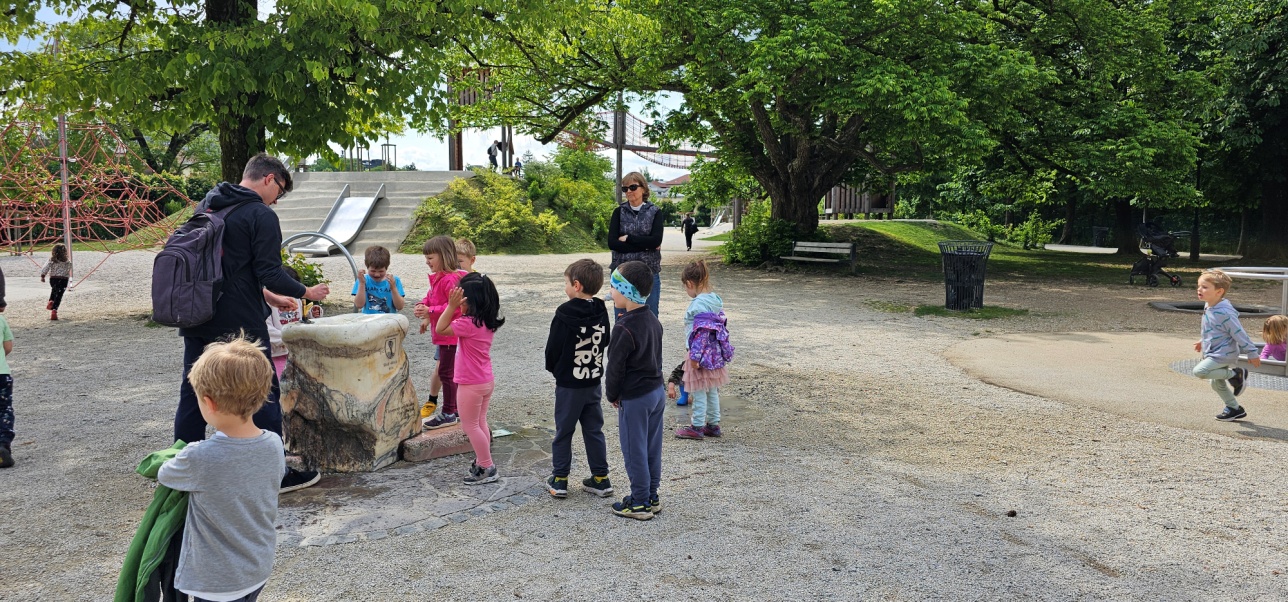 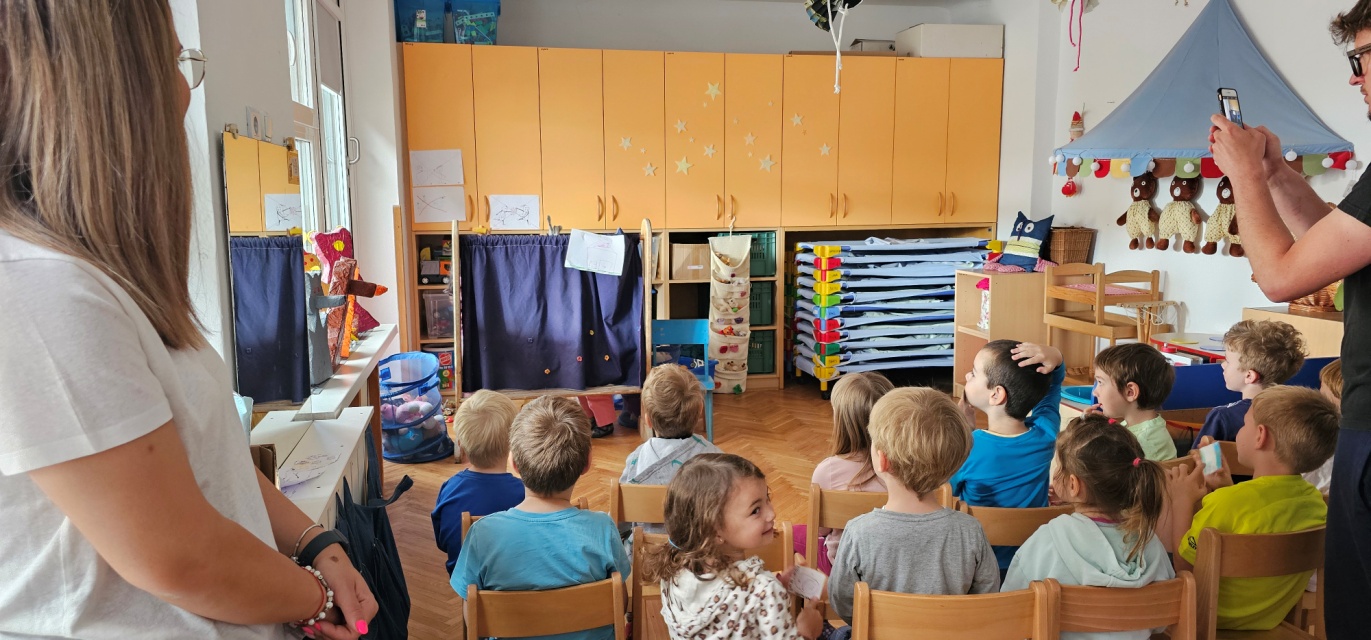 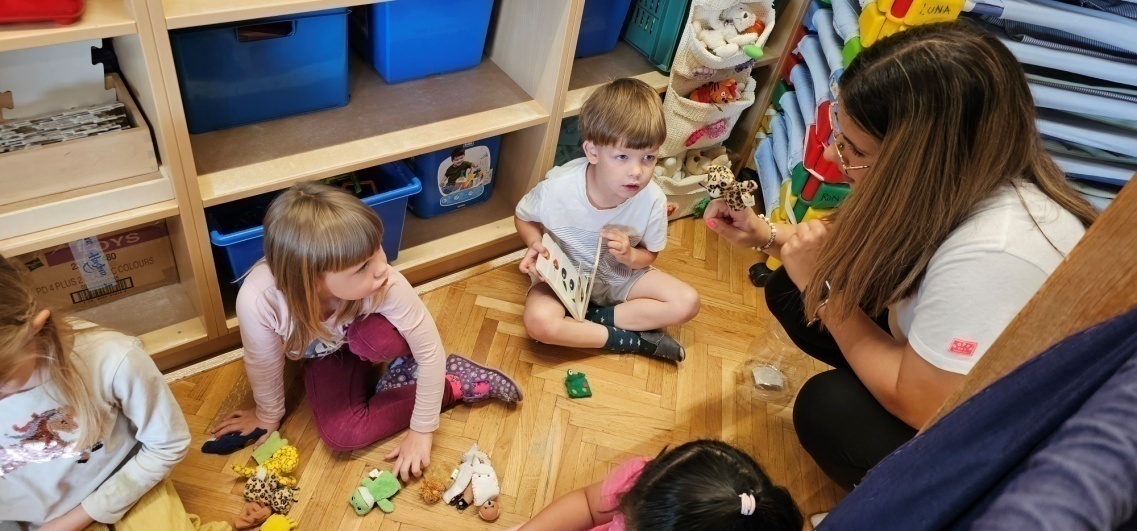 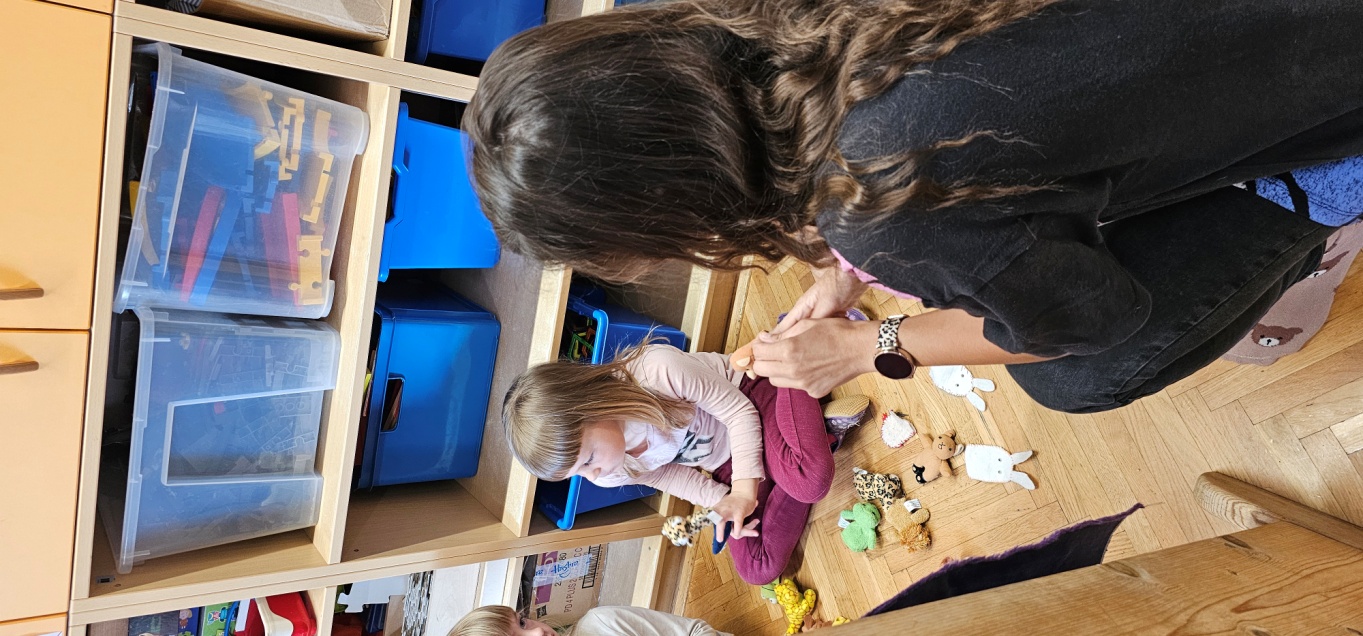 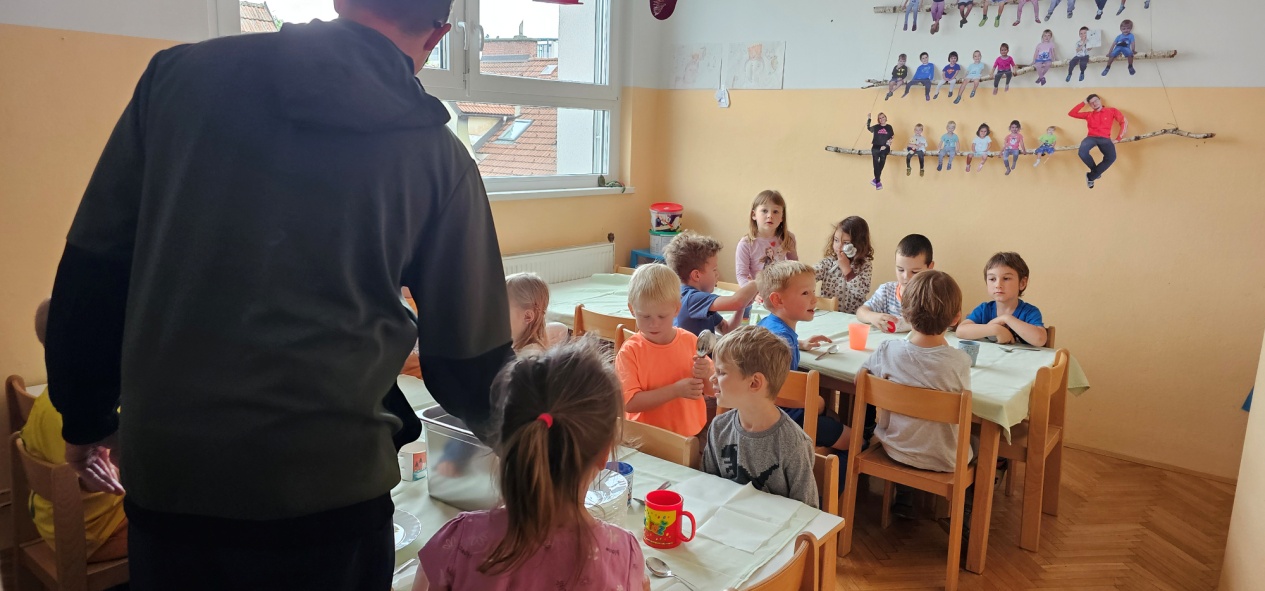 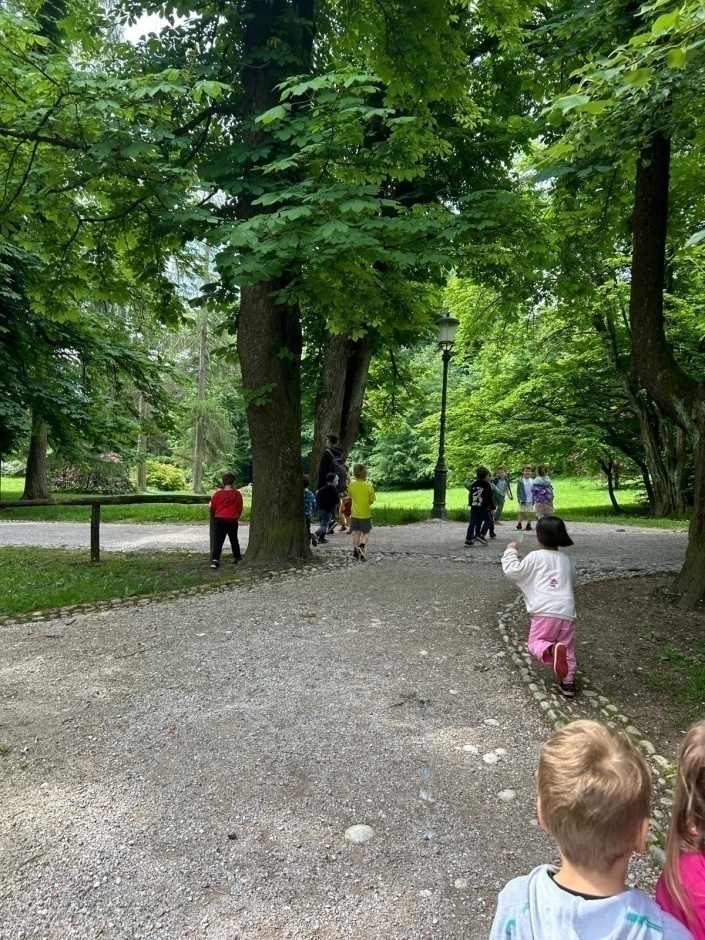 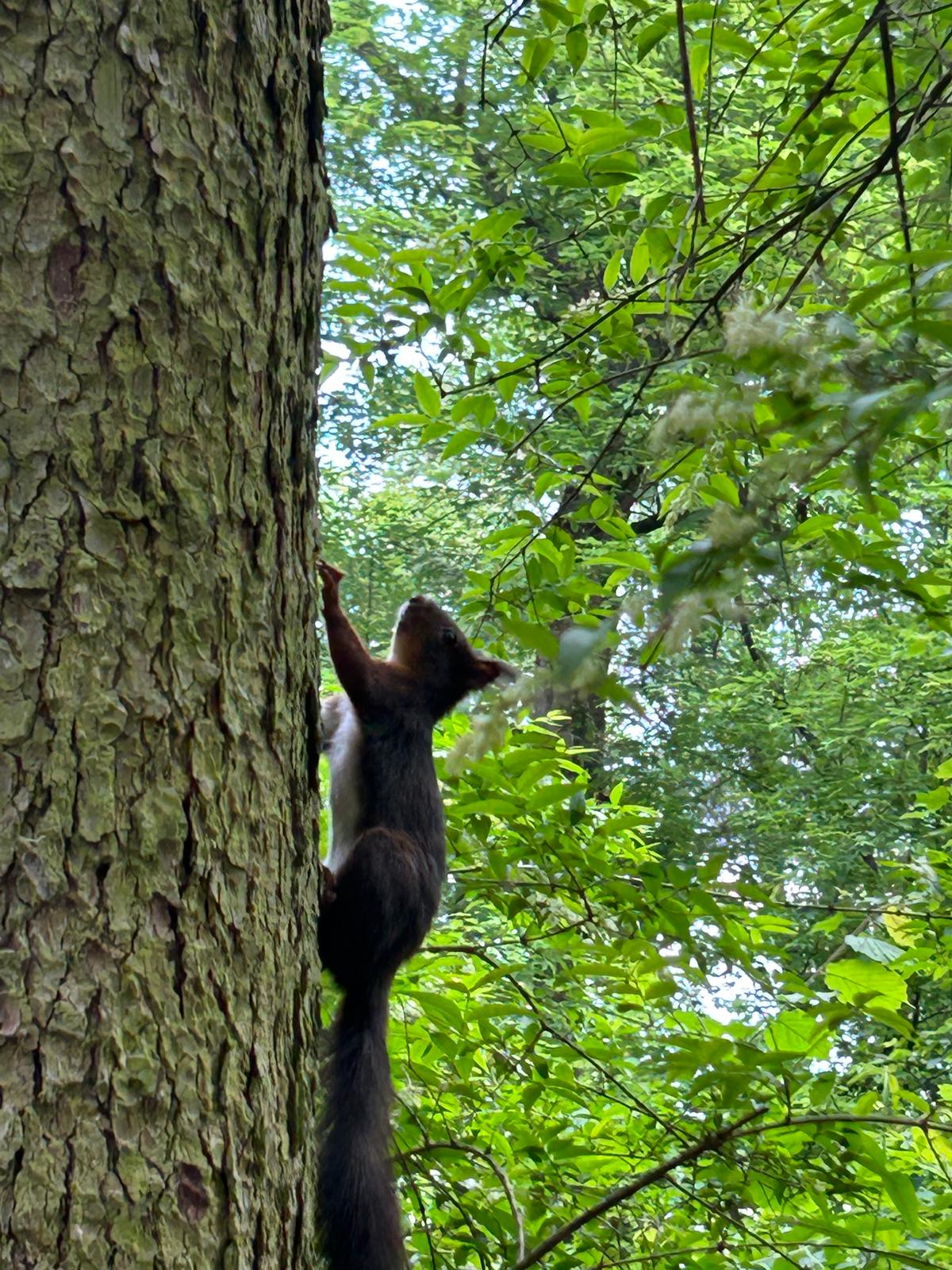 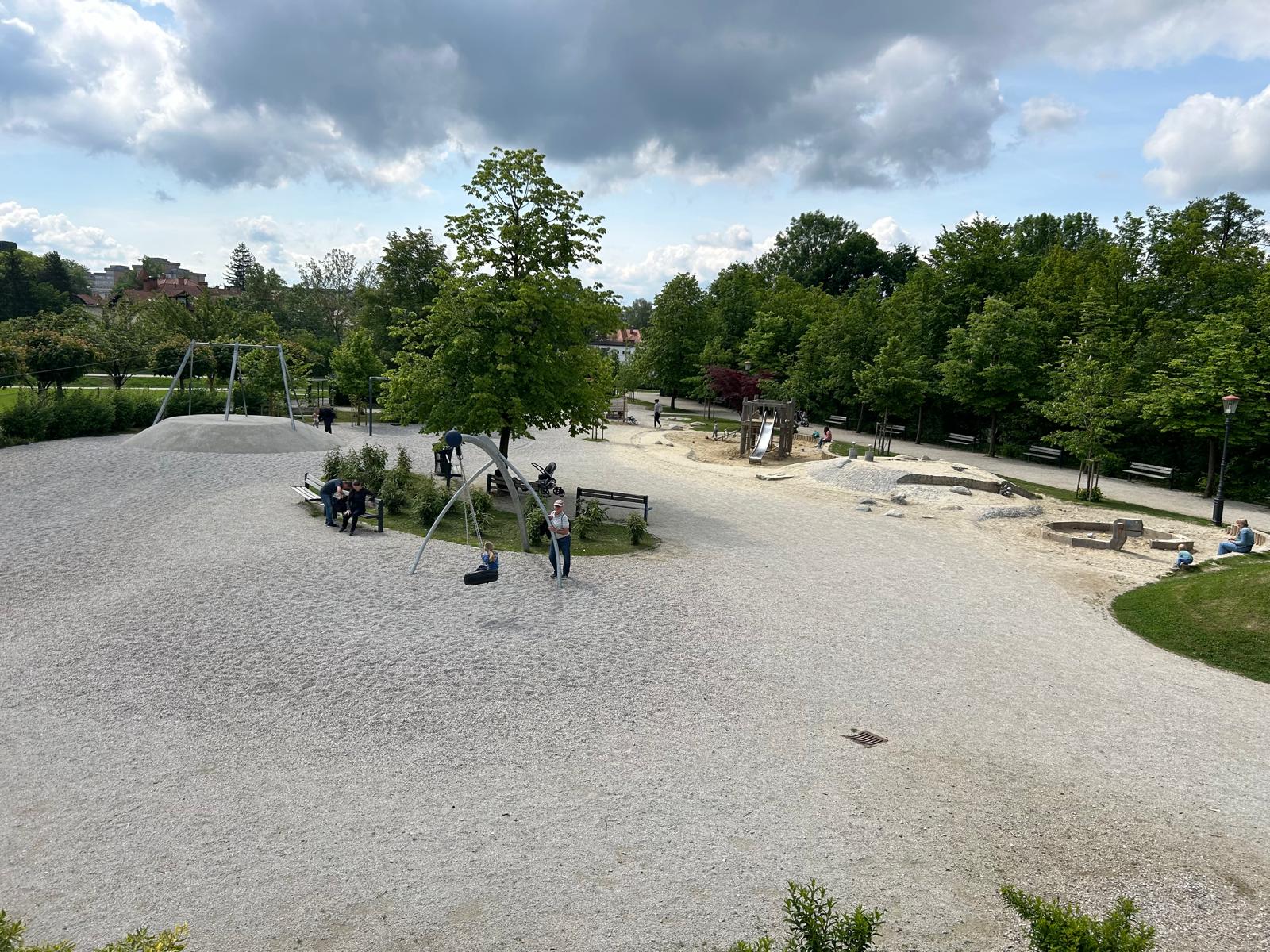 4. Jaslička skupina “Hruške”
Odgojiteljica: Marjetka Perc + pomoćnik Florijana
Broj djece: 14
Dob djece: od 11 mjeseci do 3 godine 
Upisi su mogući kroz cijelu godinu
Doručak do 9h, a ručak u 11:30h
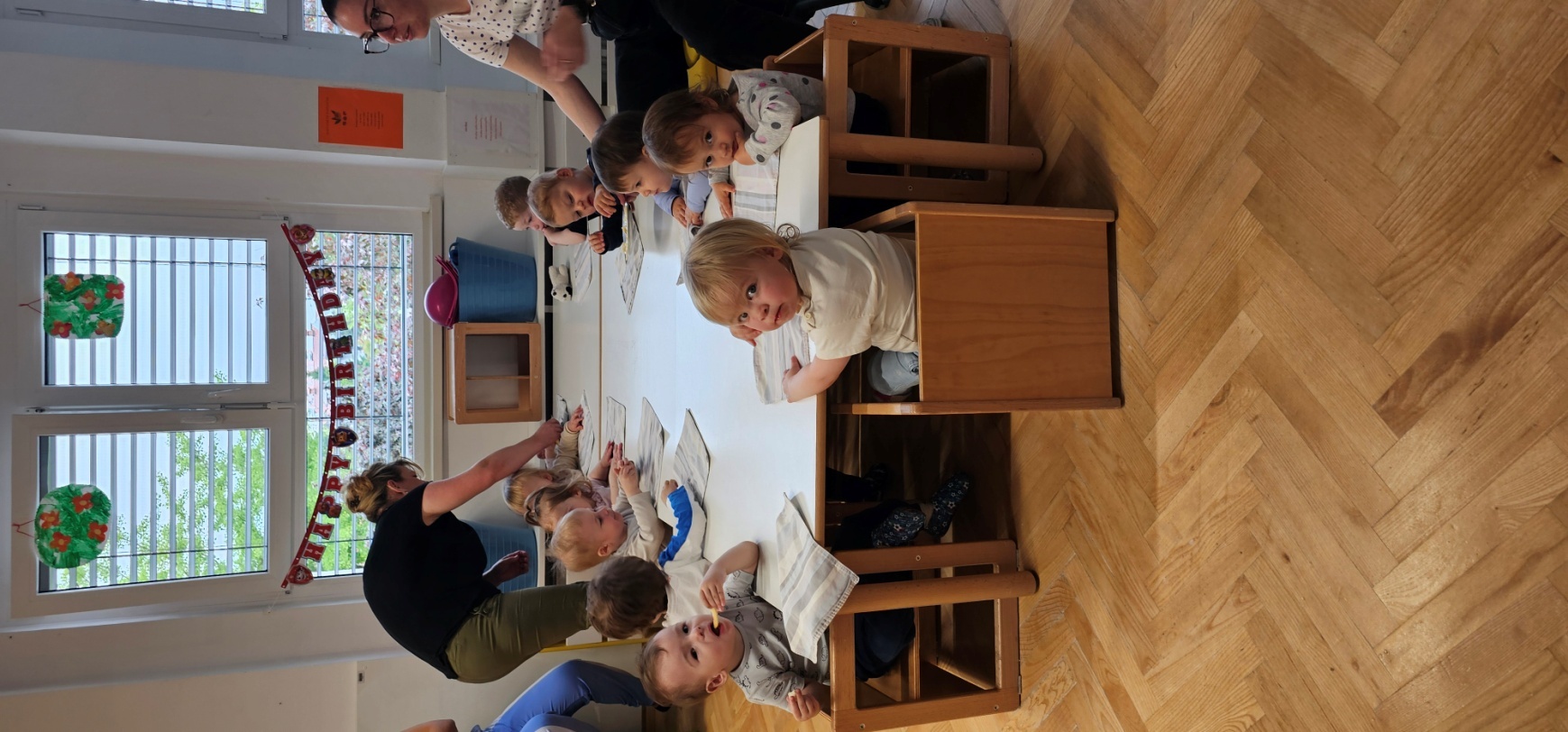 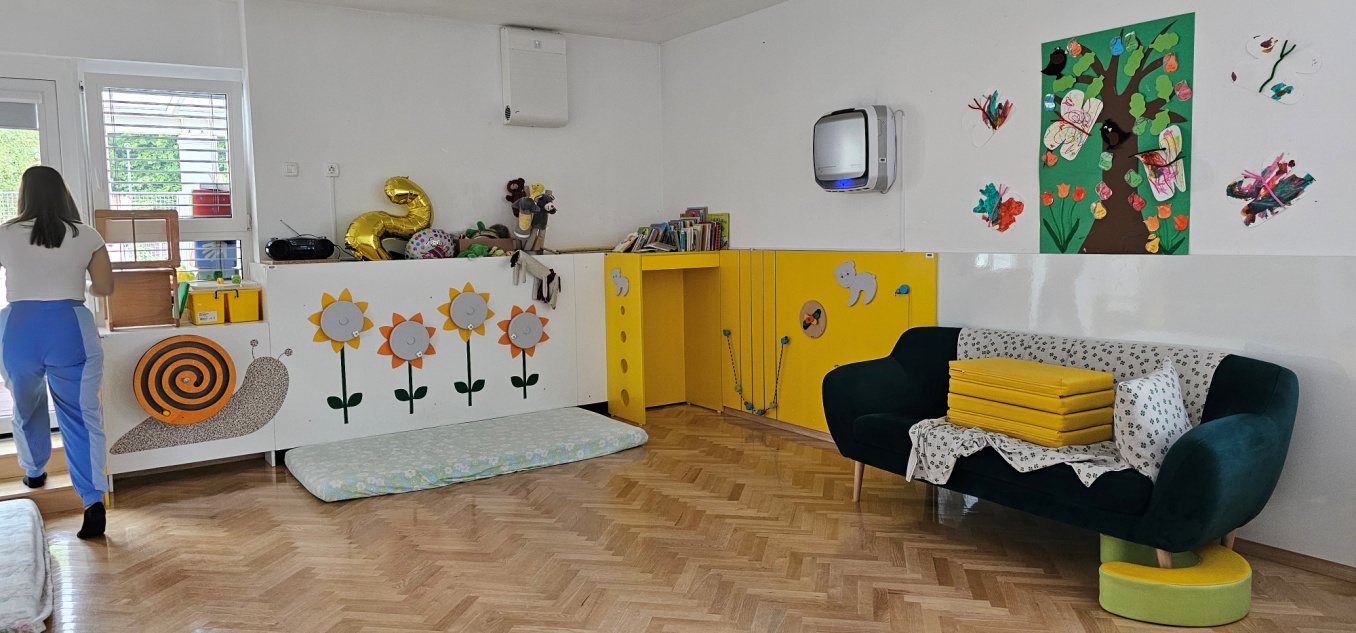 Aktivnosti: pjevanje i slušanje pjesmica uz pratnju instrumenta, kazališna predstava, dvorana, slobodna igra, svakodnevni boravak na svježem zraku (“autobus” za nehodače)
Brisanje lica i ruku mokrim krpicama; tute za djecu s pelenama
Piće iz čaša kada im odgojitelji ponude
Djeca ne spavaju u pidžamama
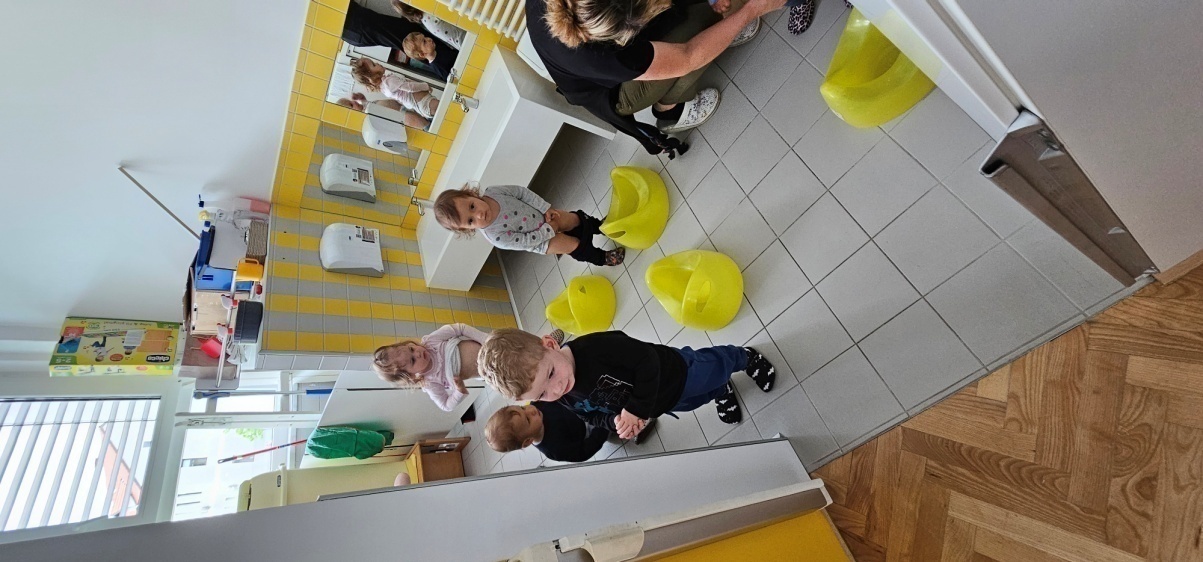 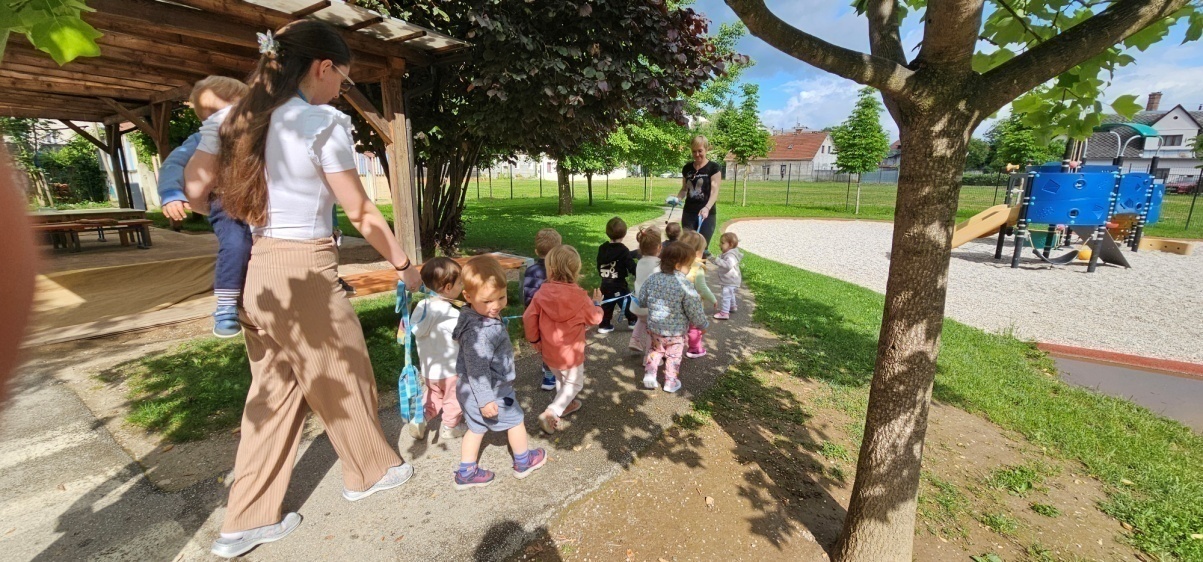 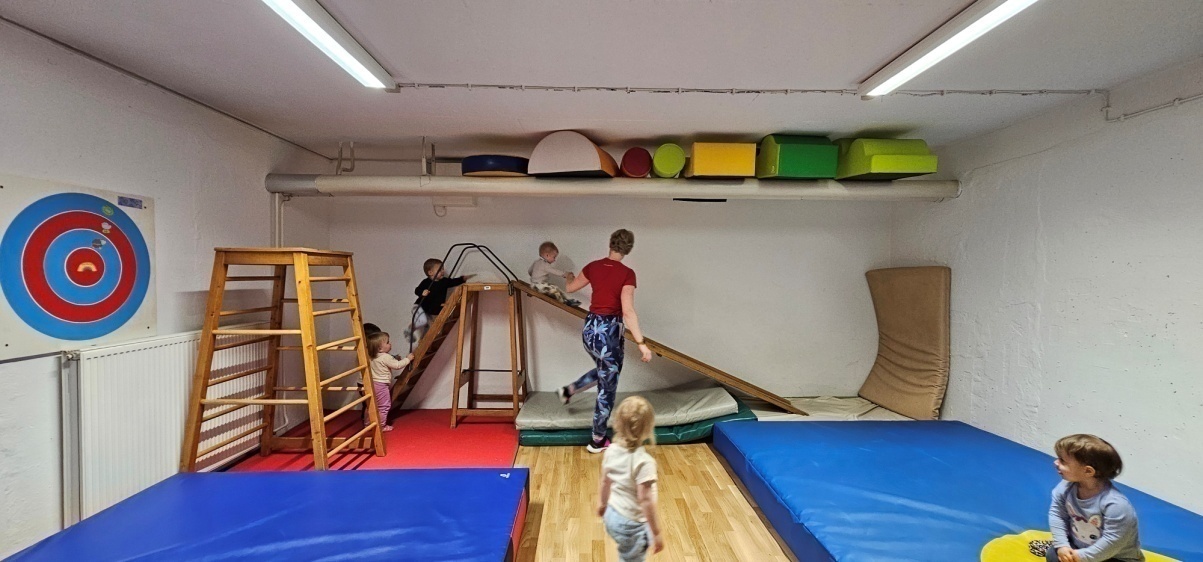 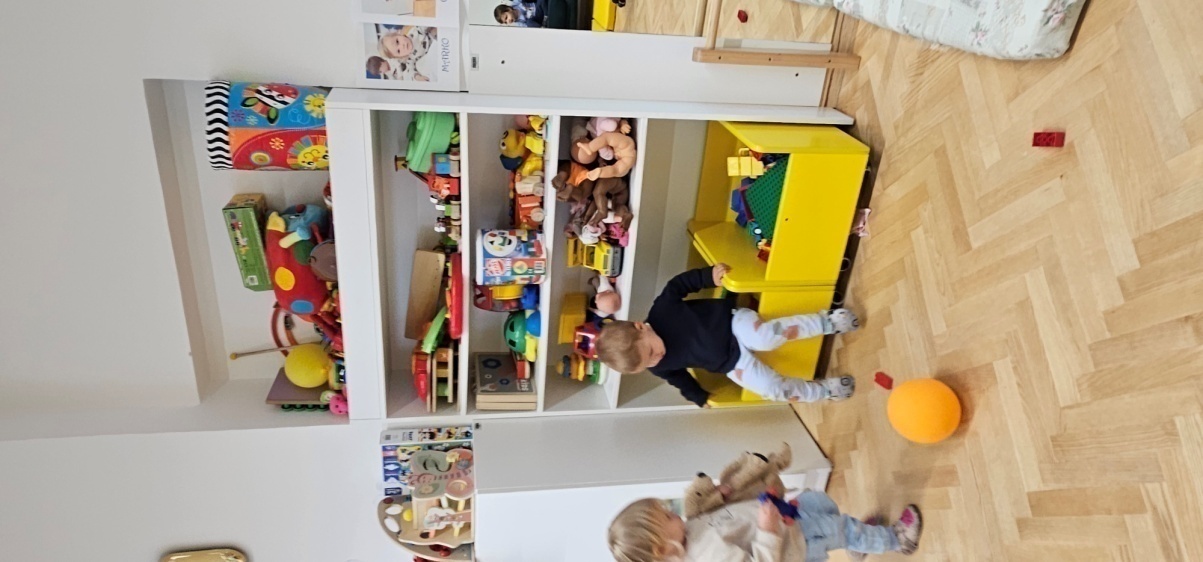 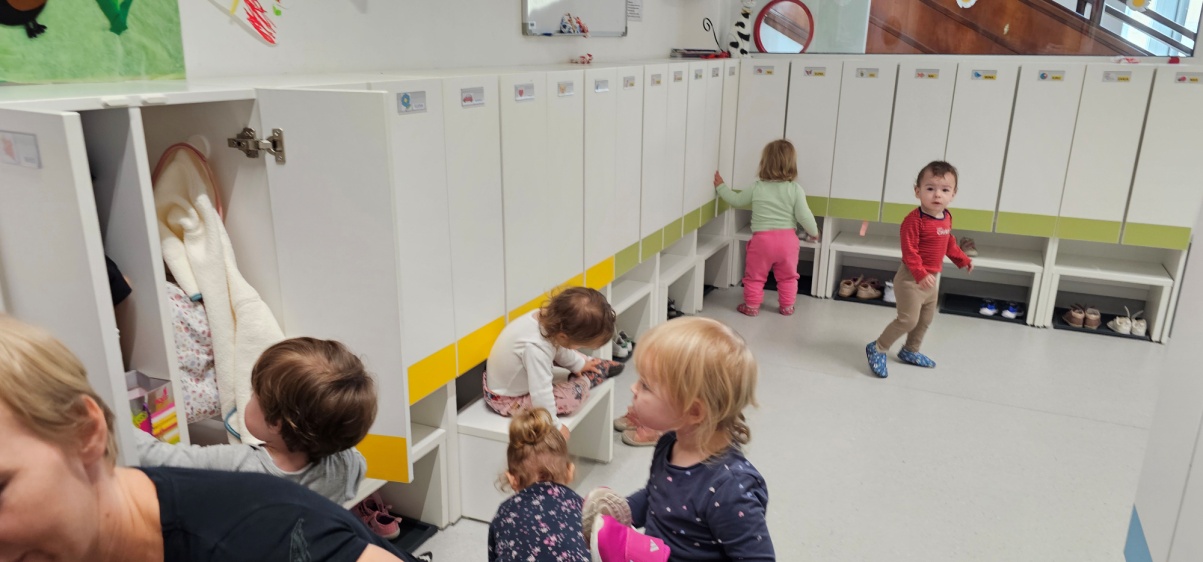 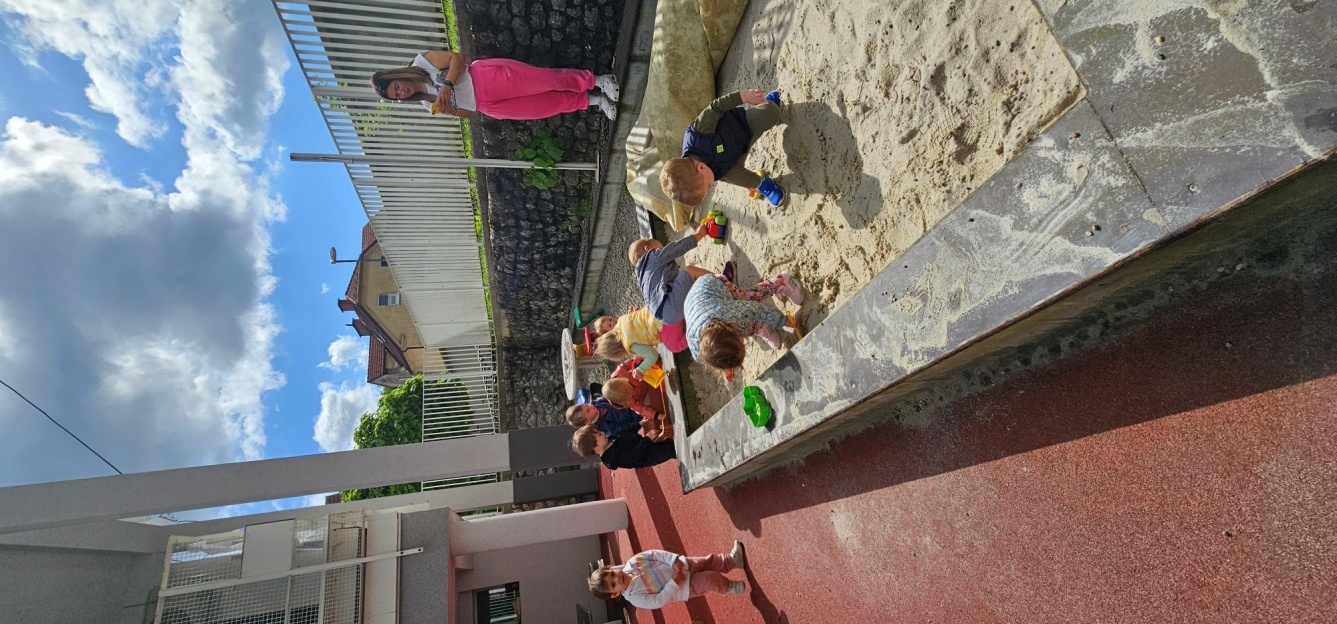 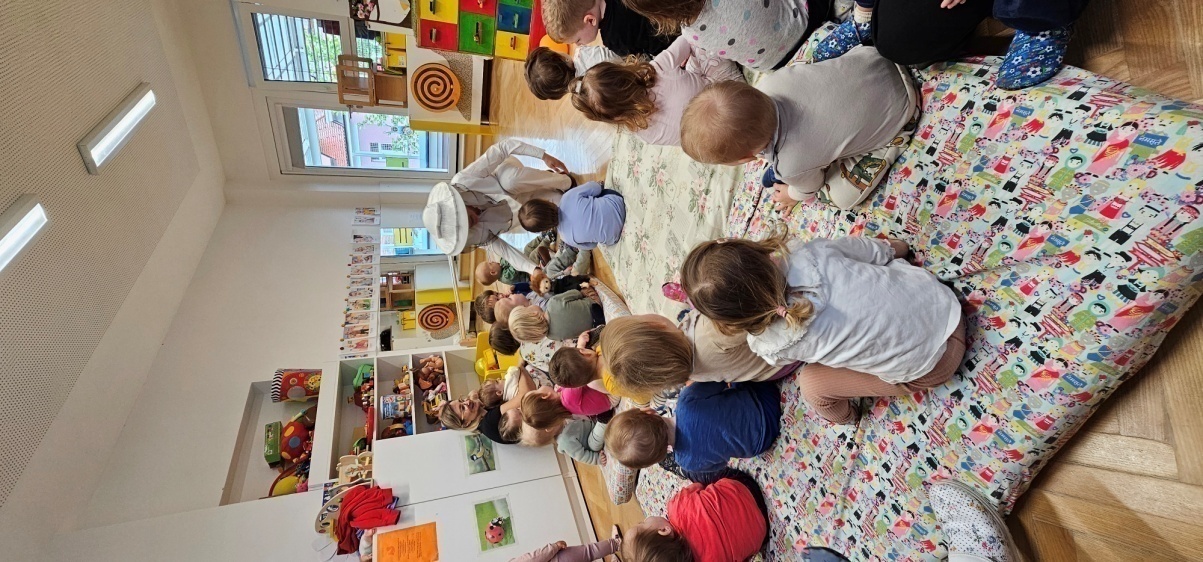 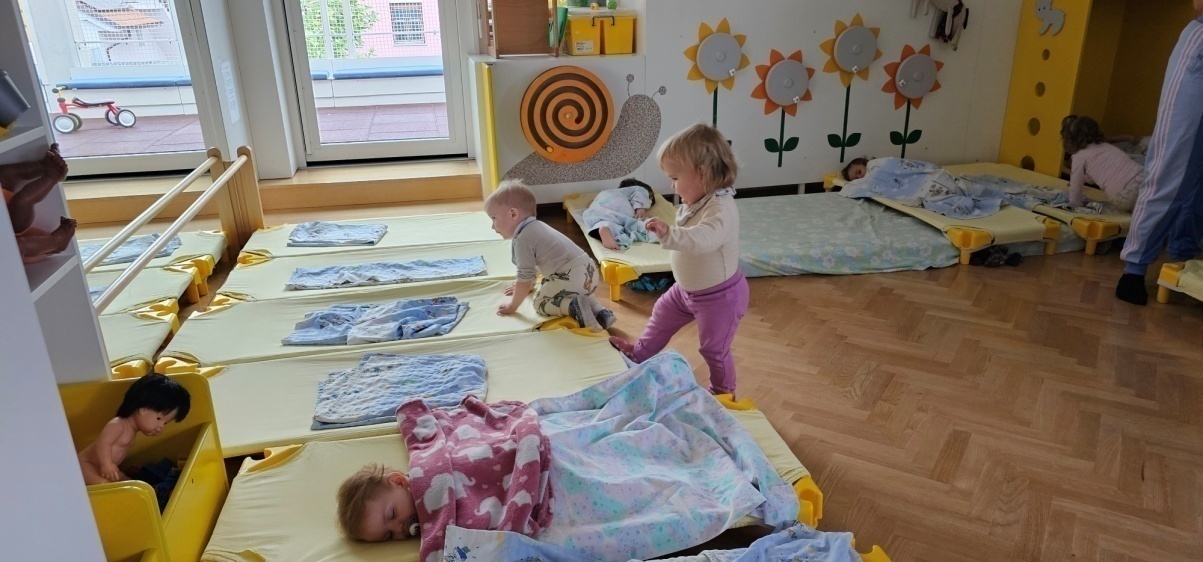 5. Putevima Ljubljane
Centar Ljubljane
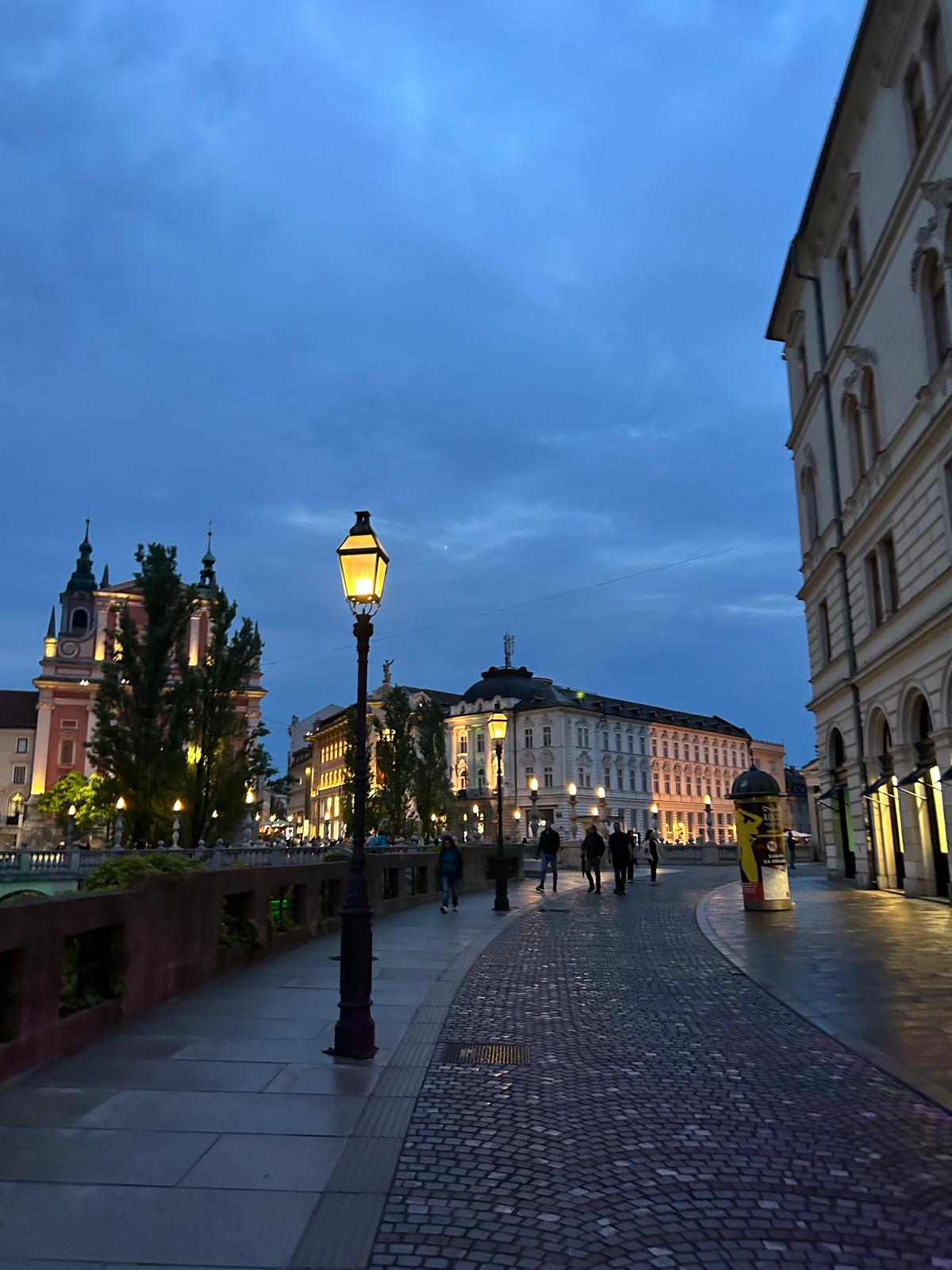 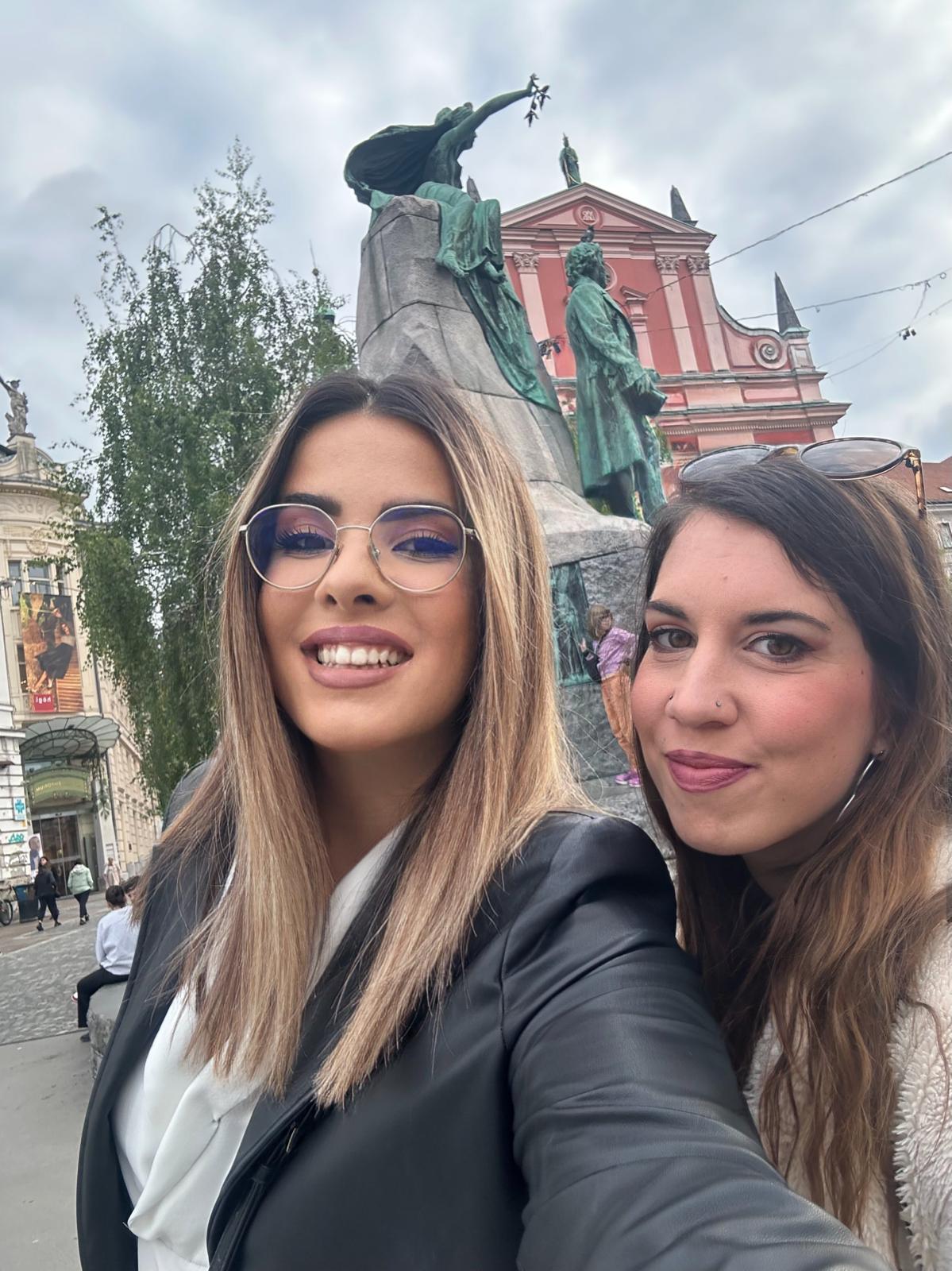 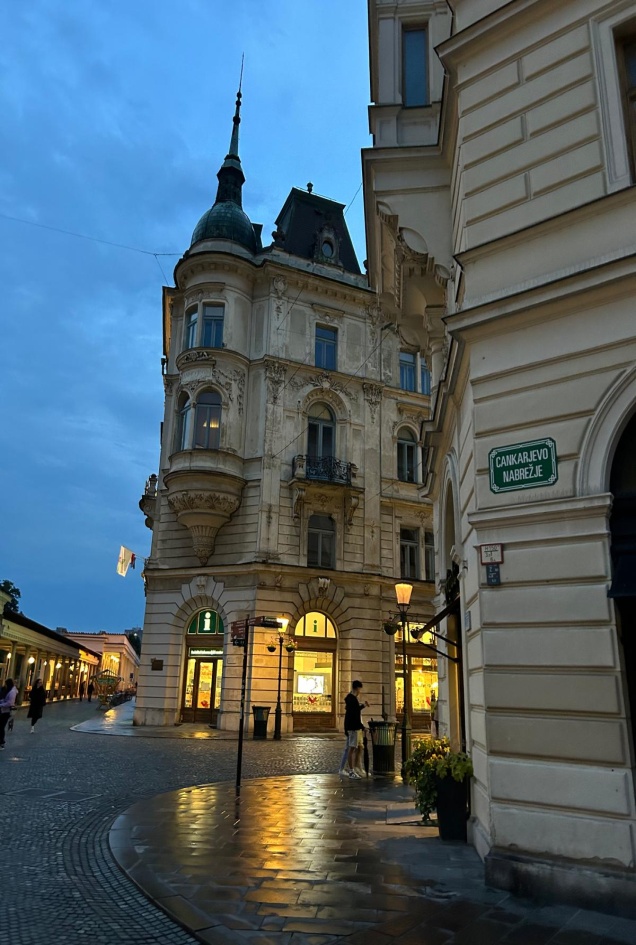 ZOO Ljubljana
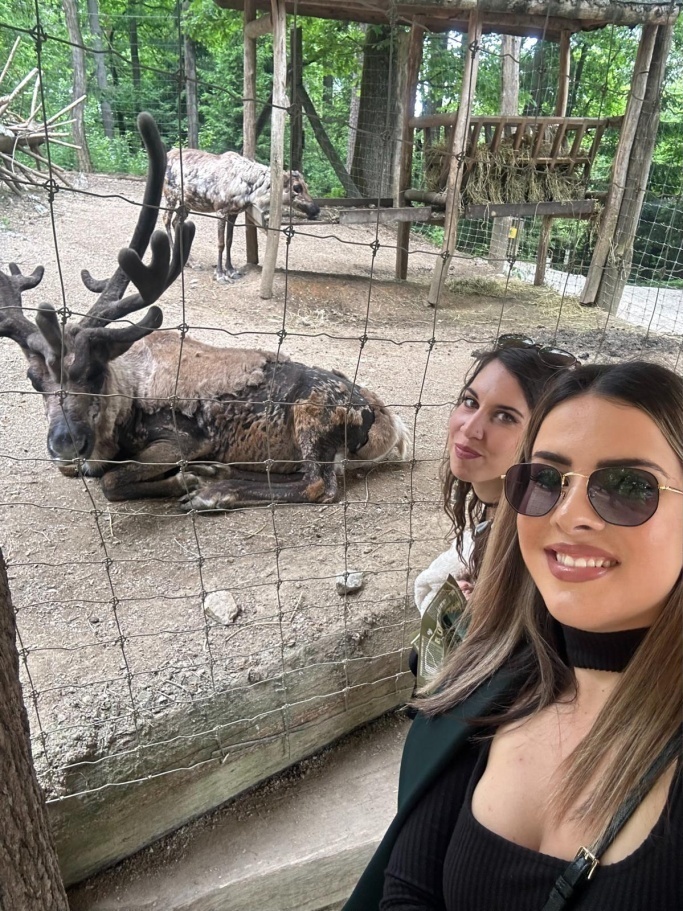 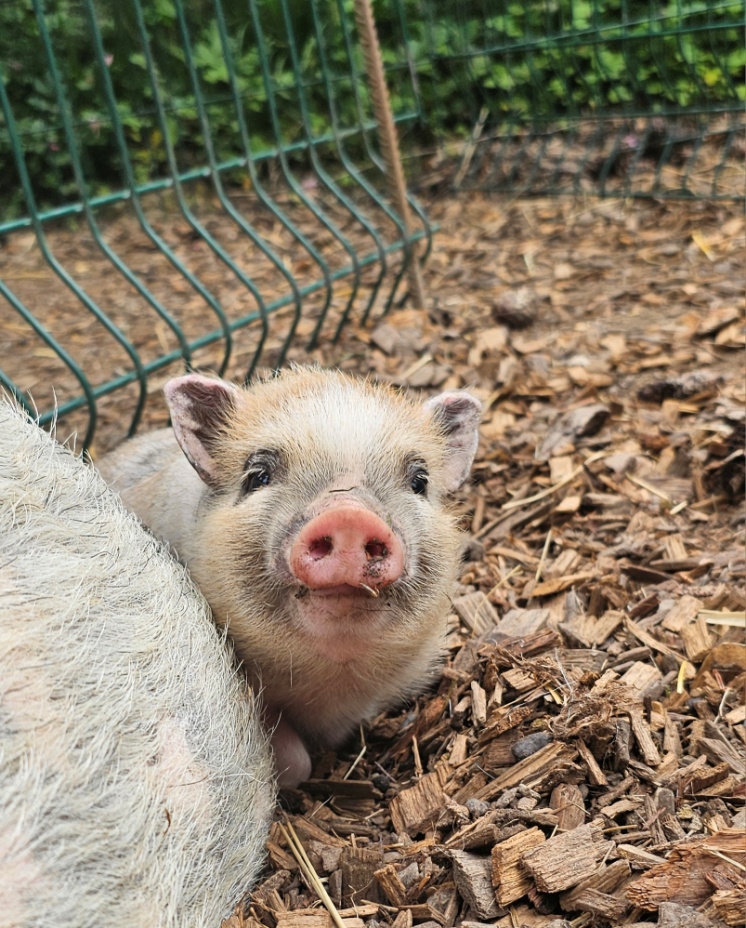 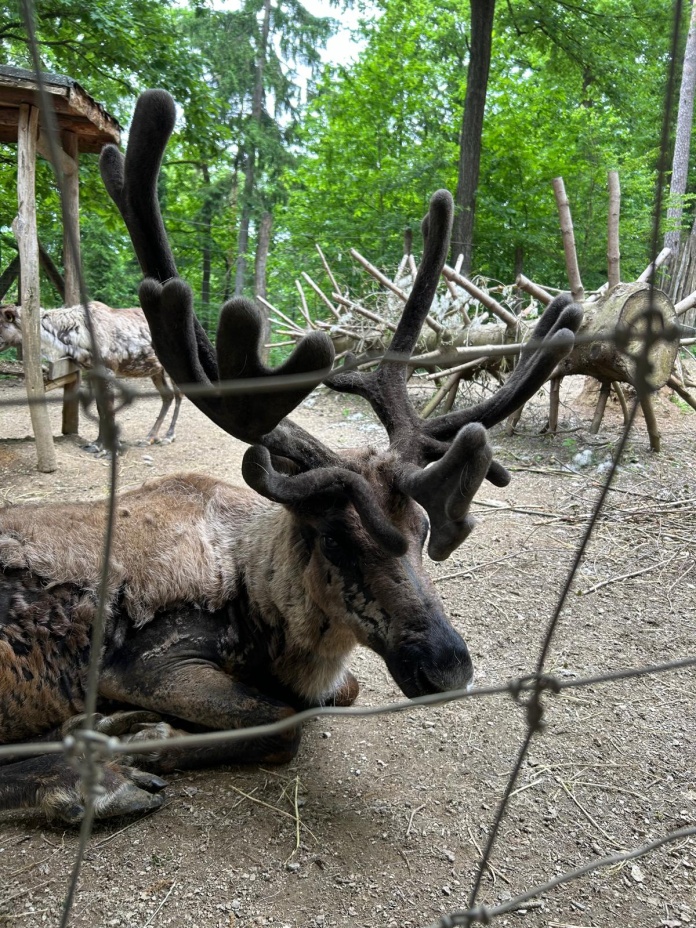 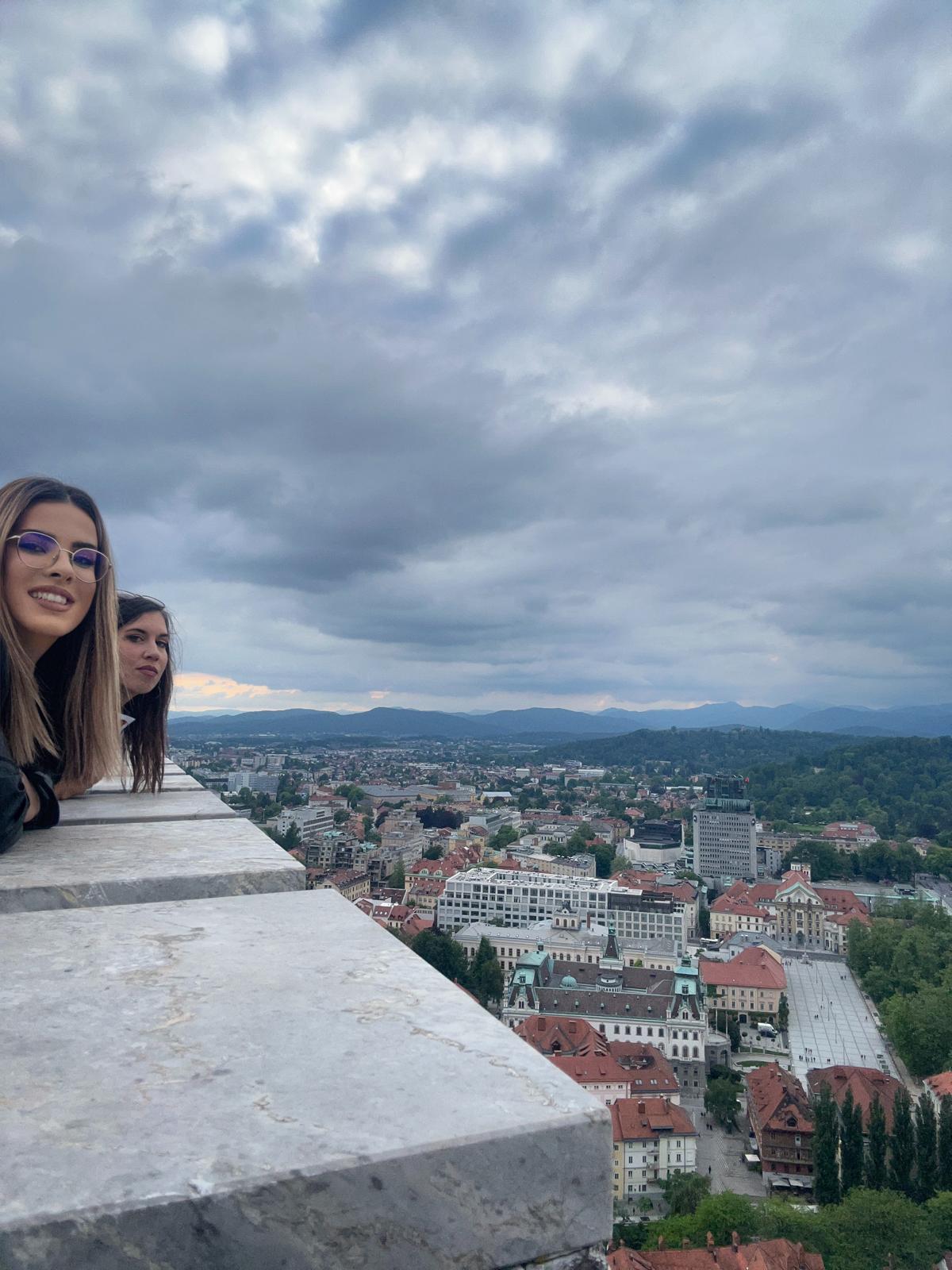 Ljubljanski grad
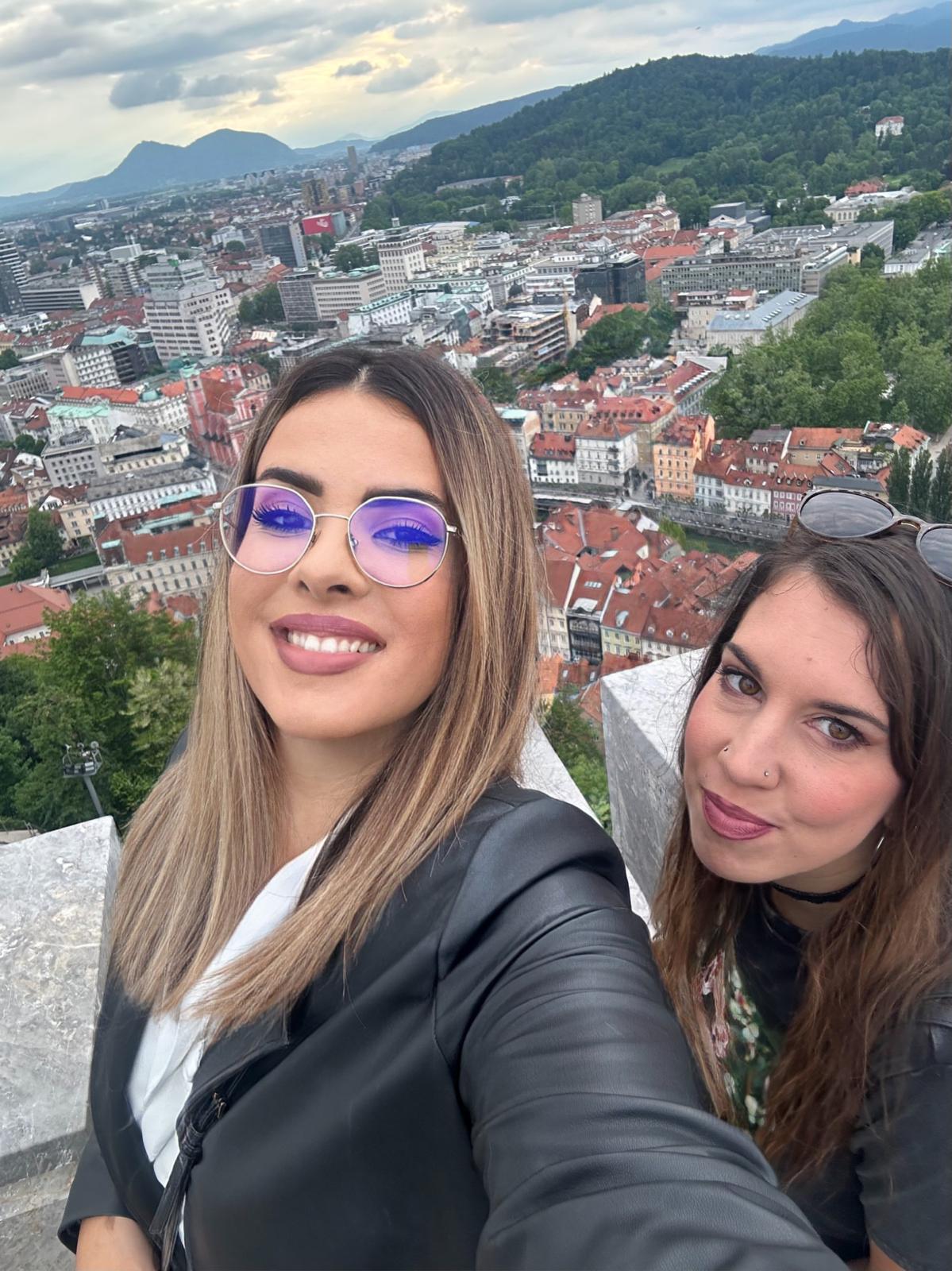 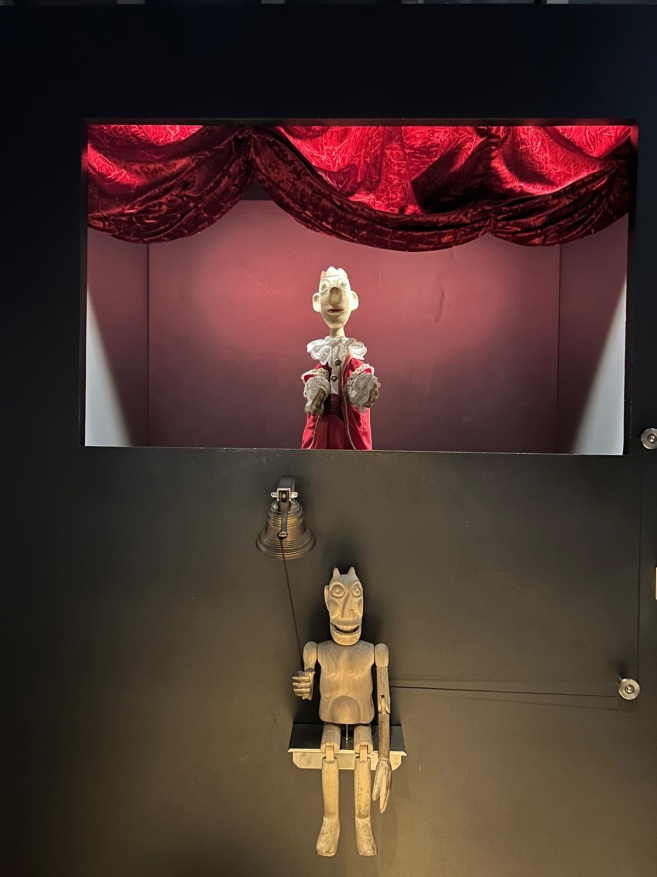 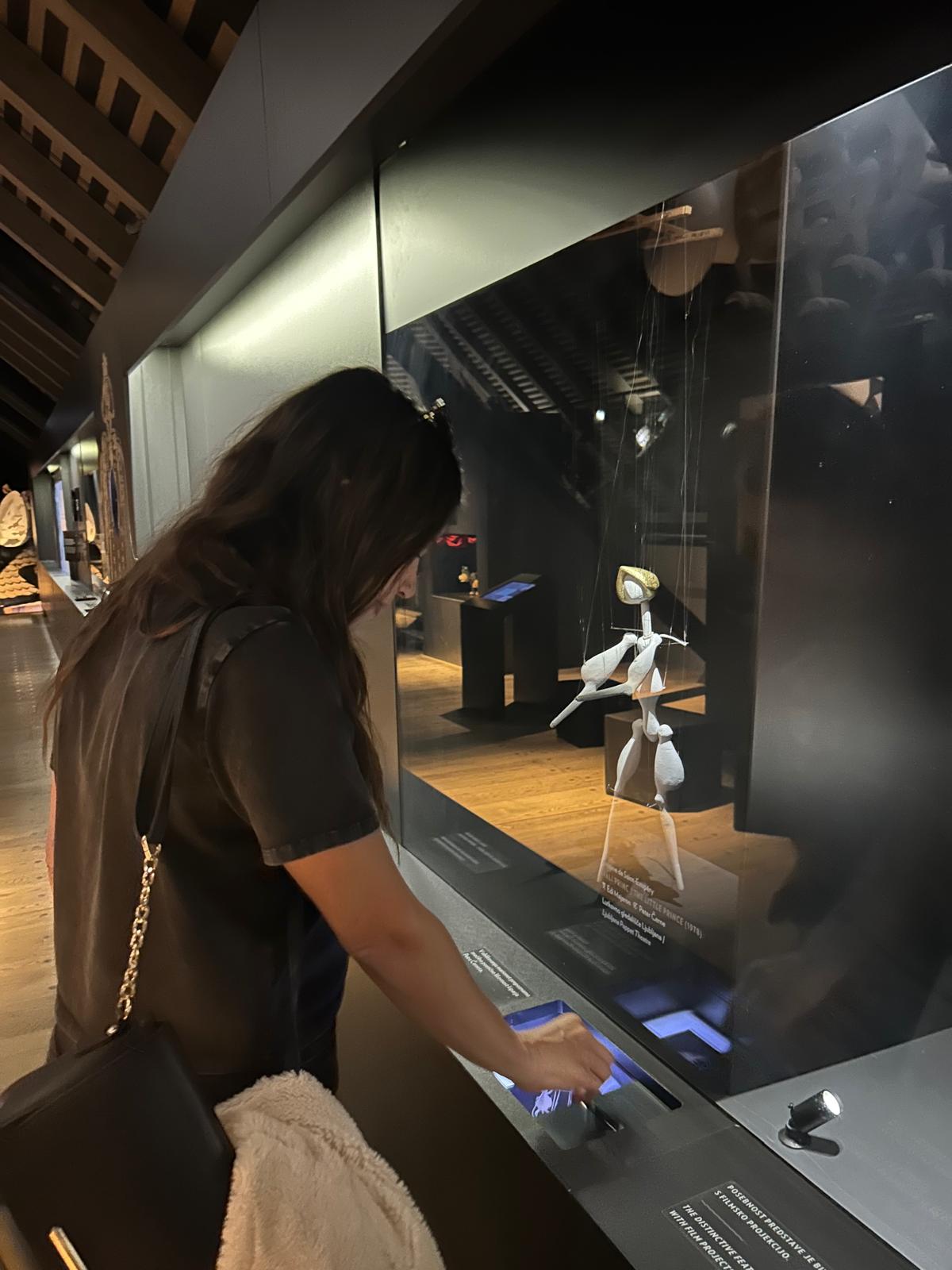 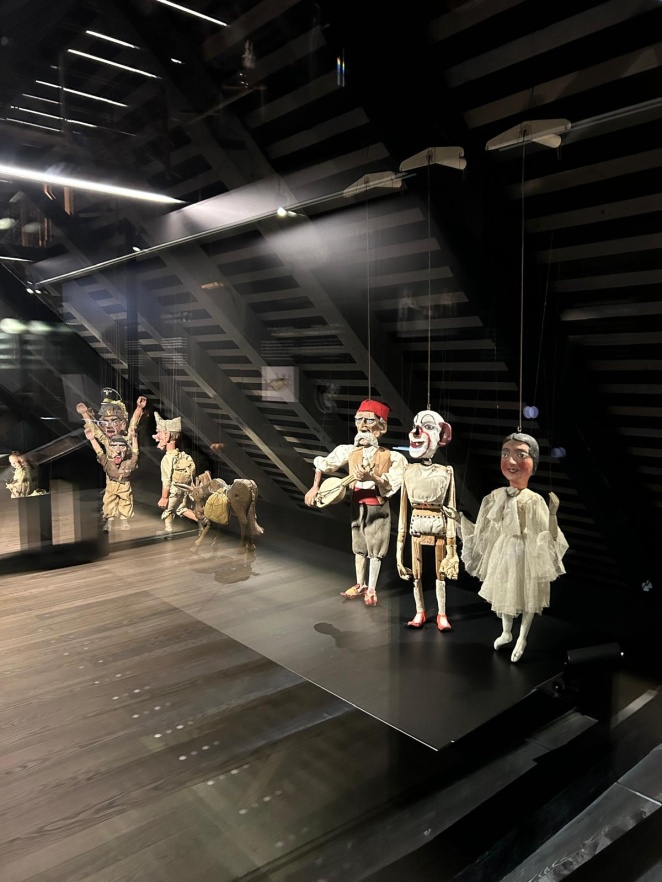 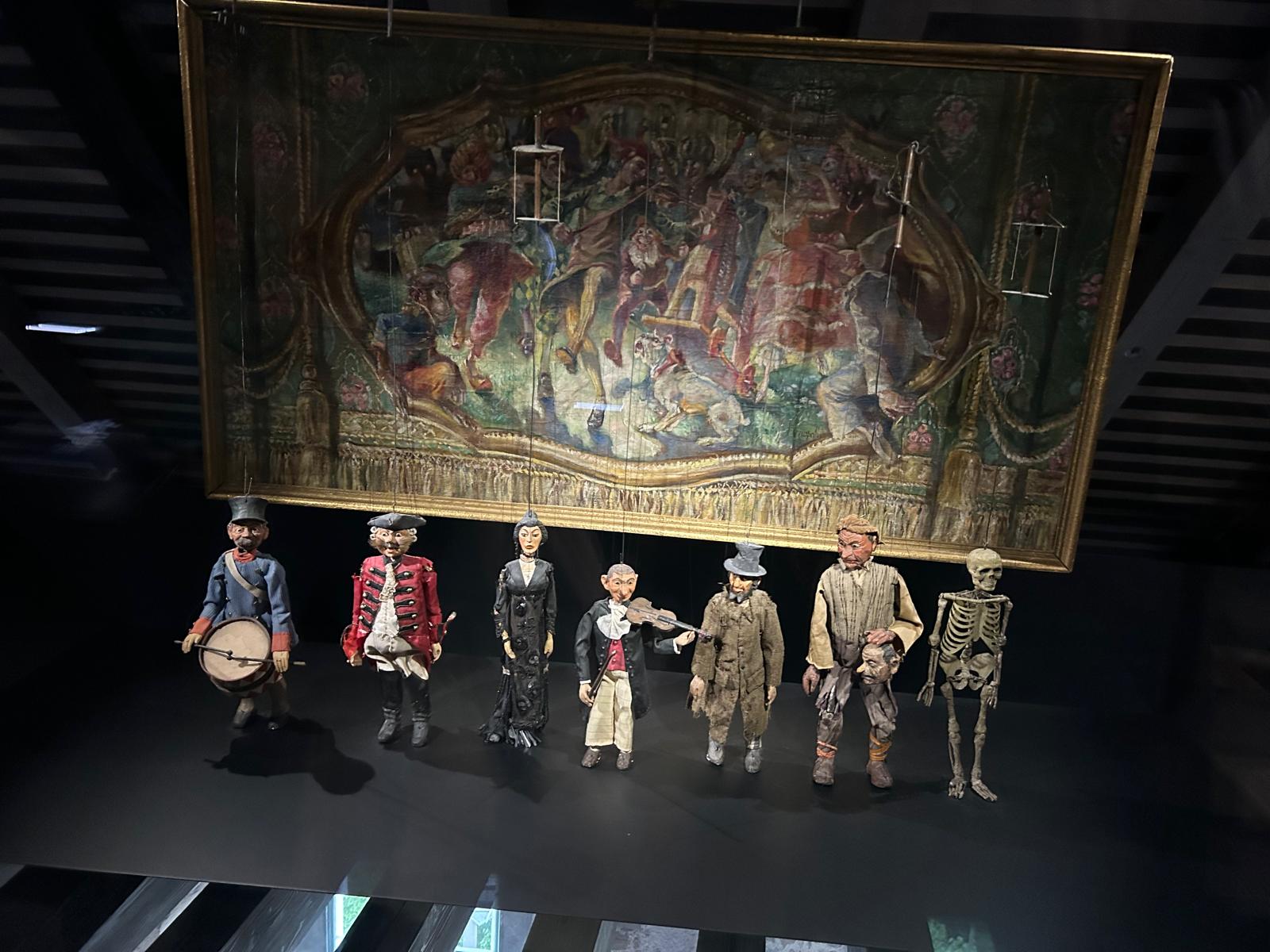 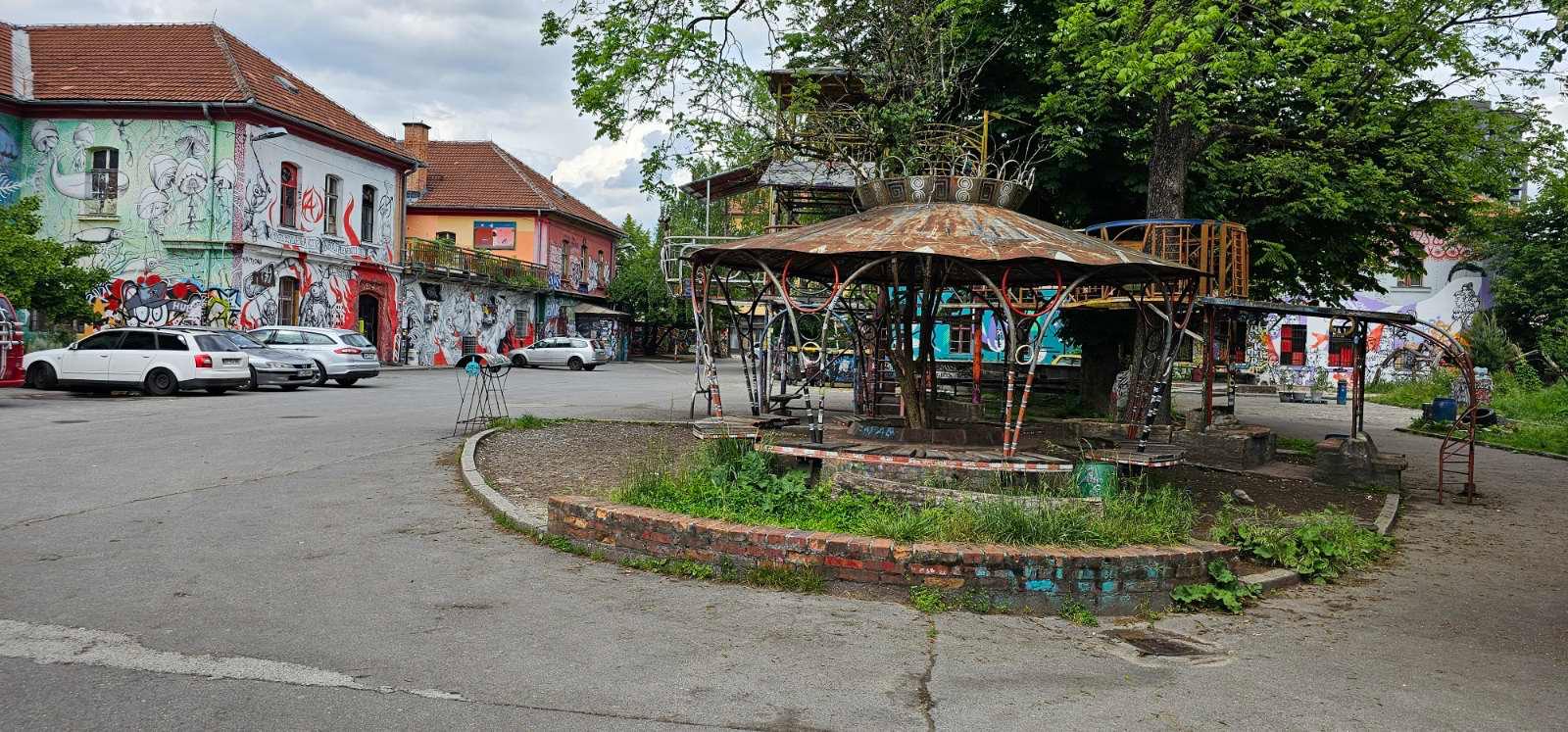 Metelkova ulica
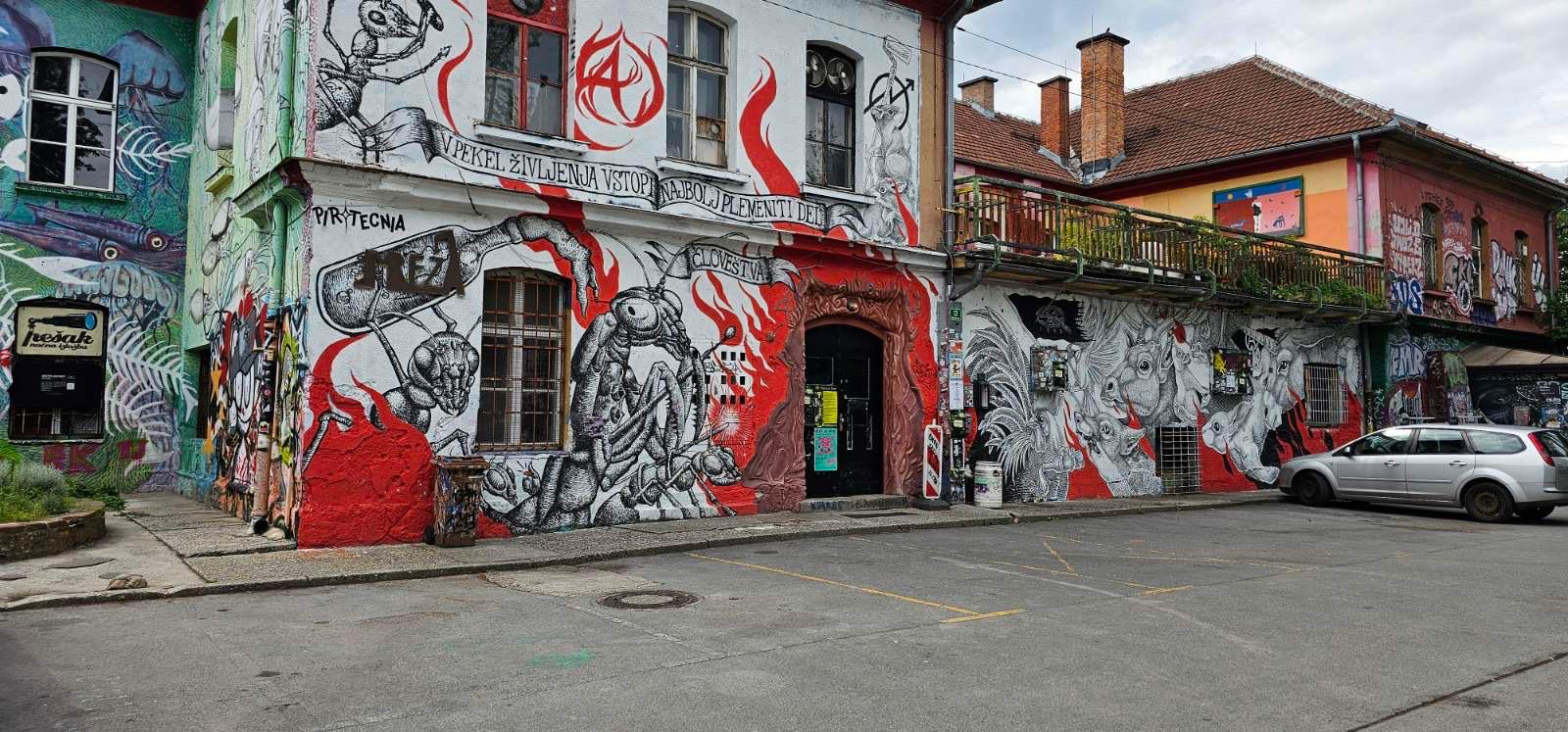 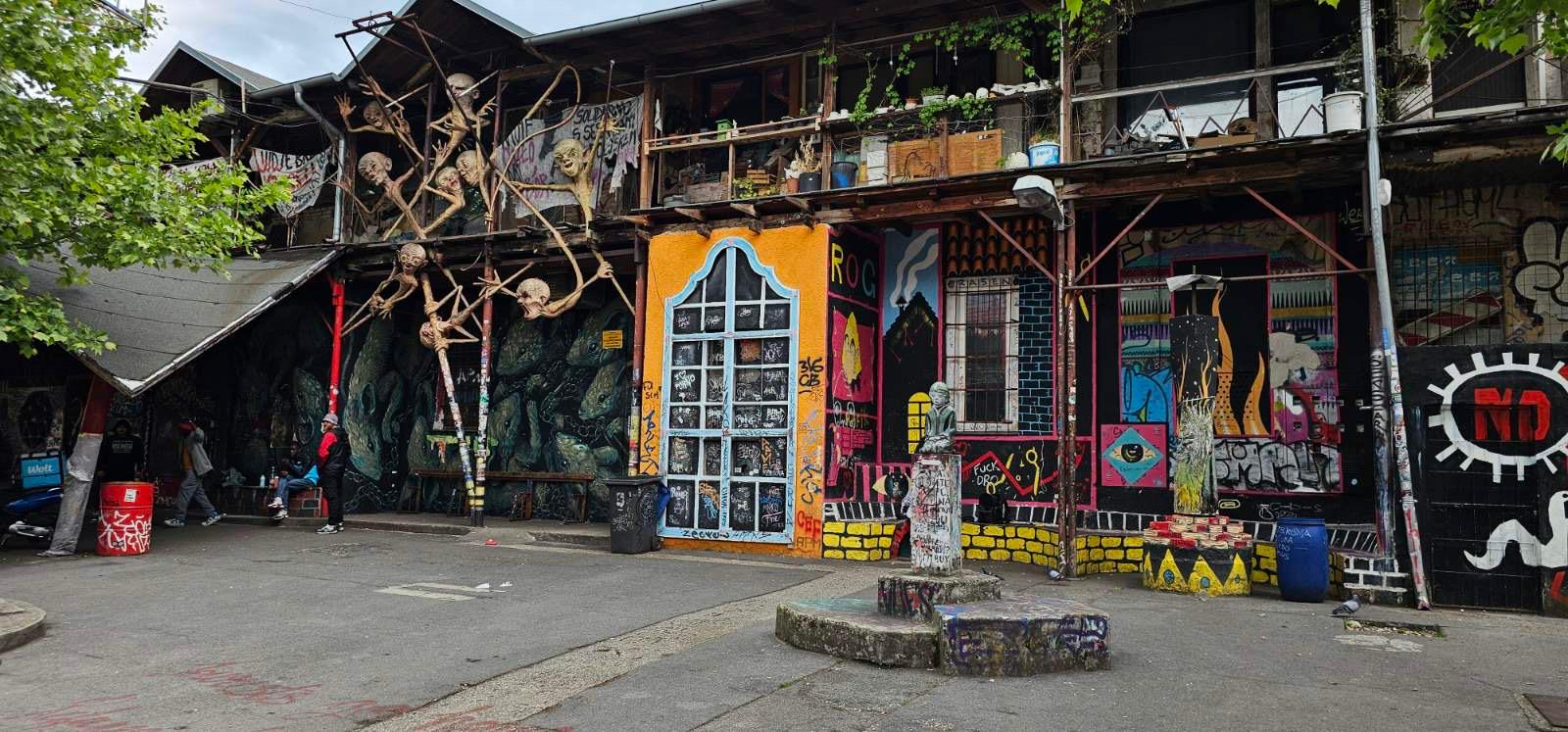 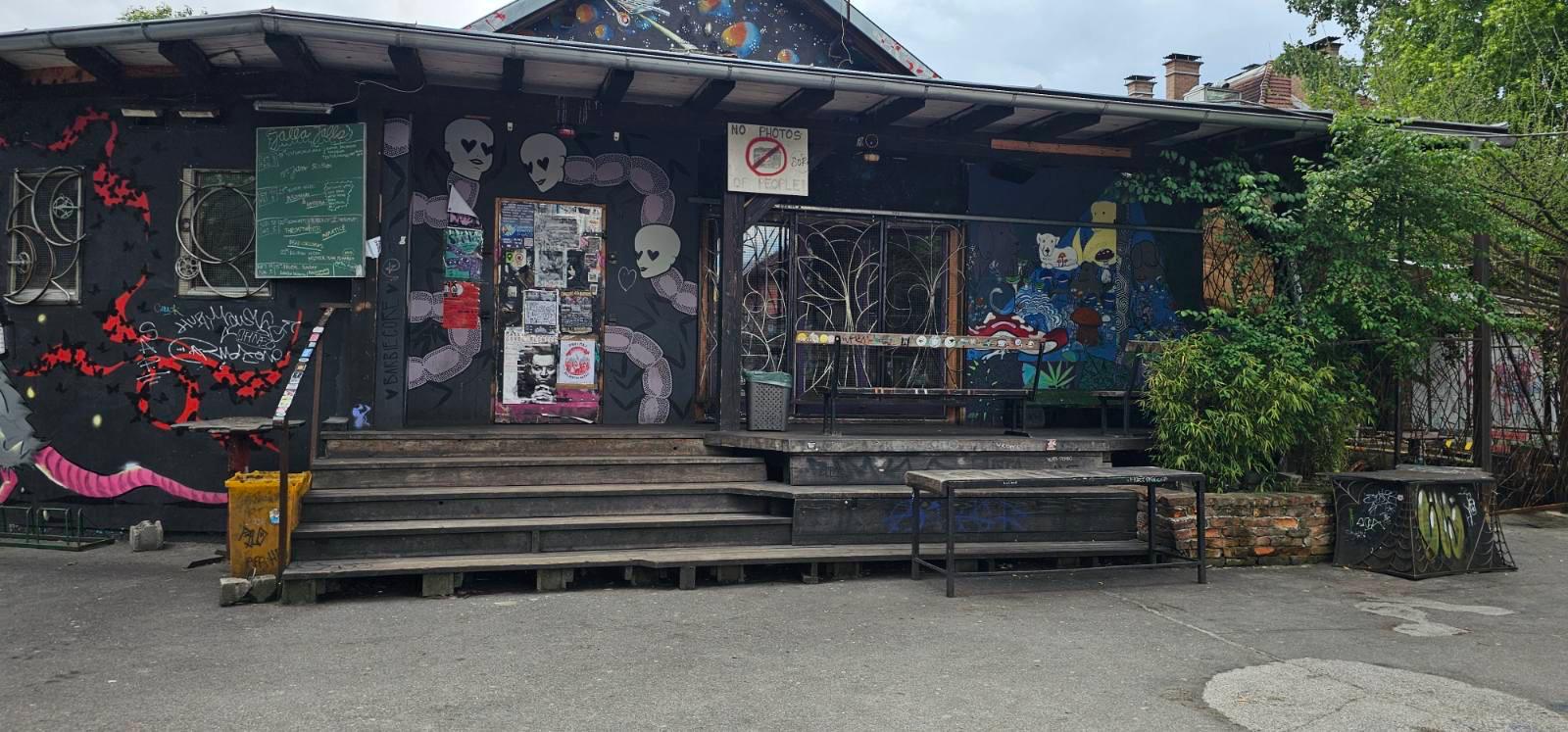 Muzej iluzija
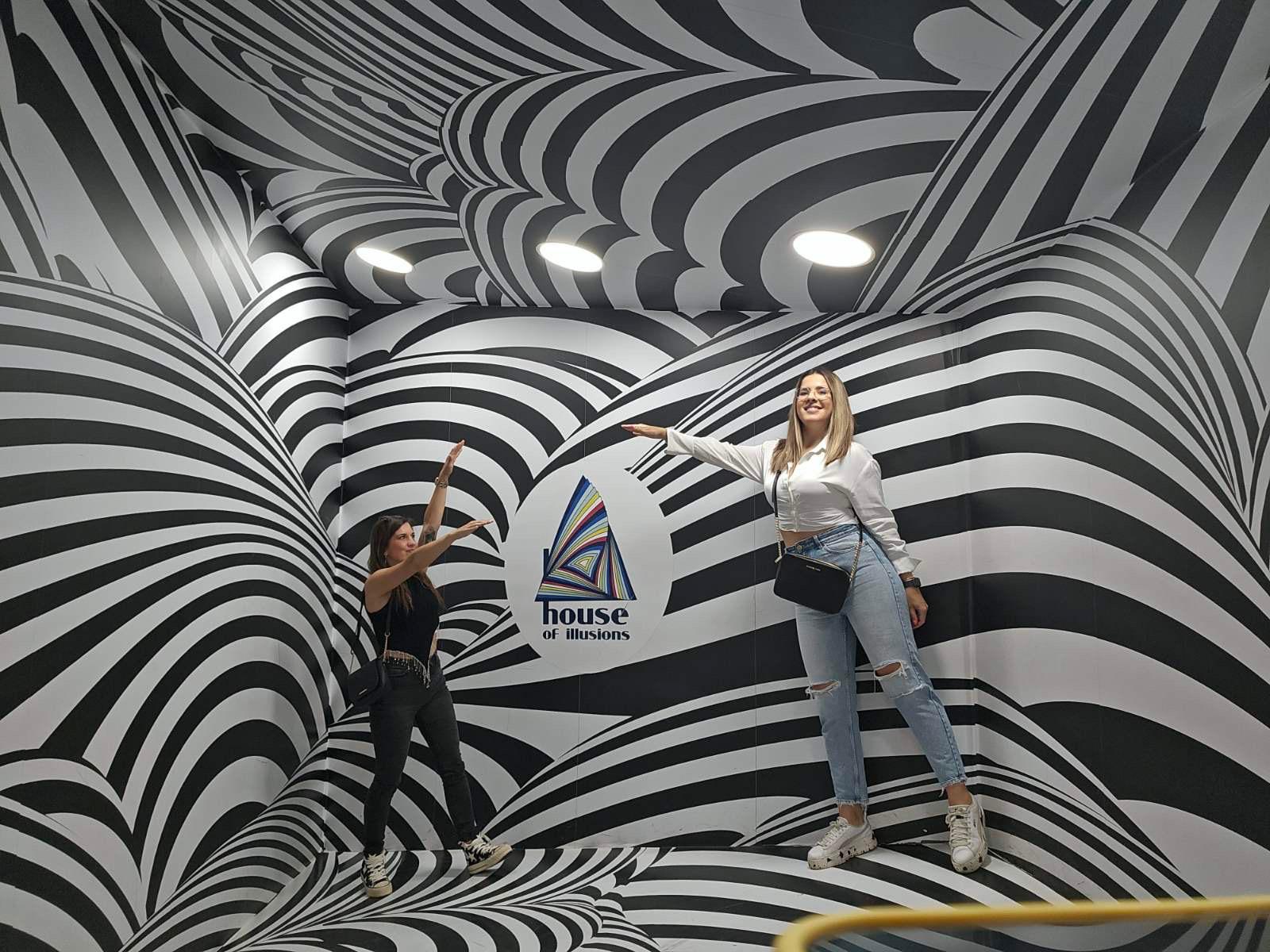 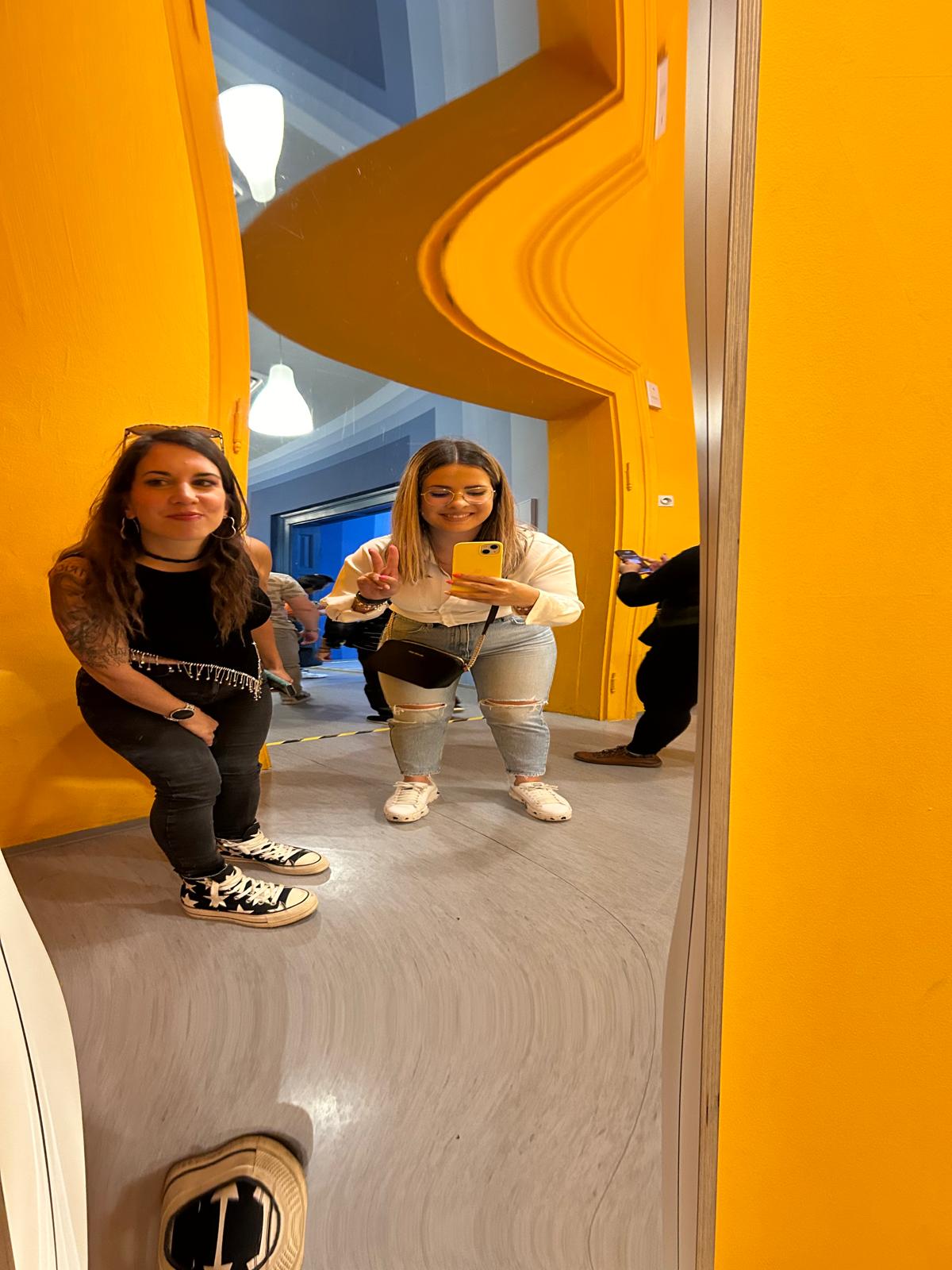 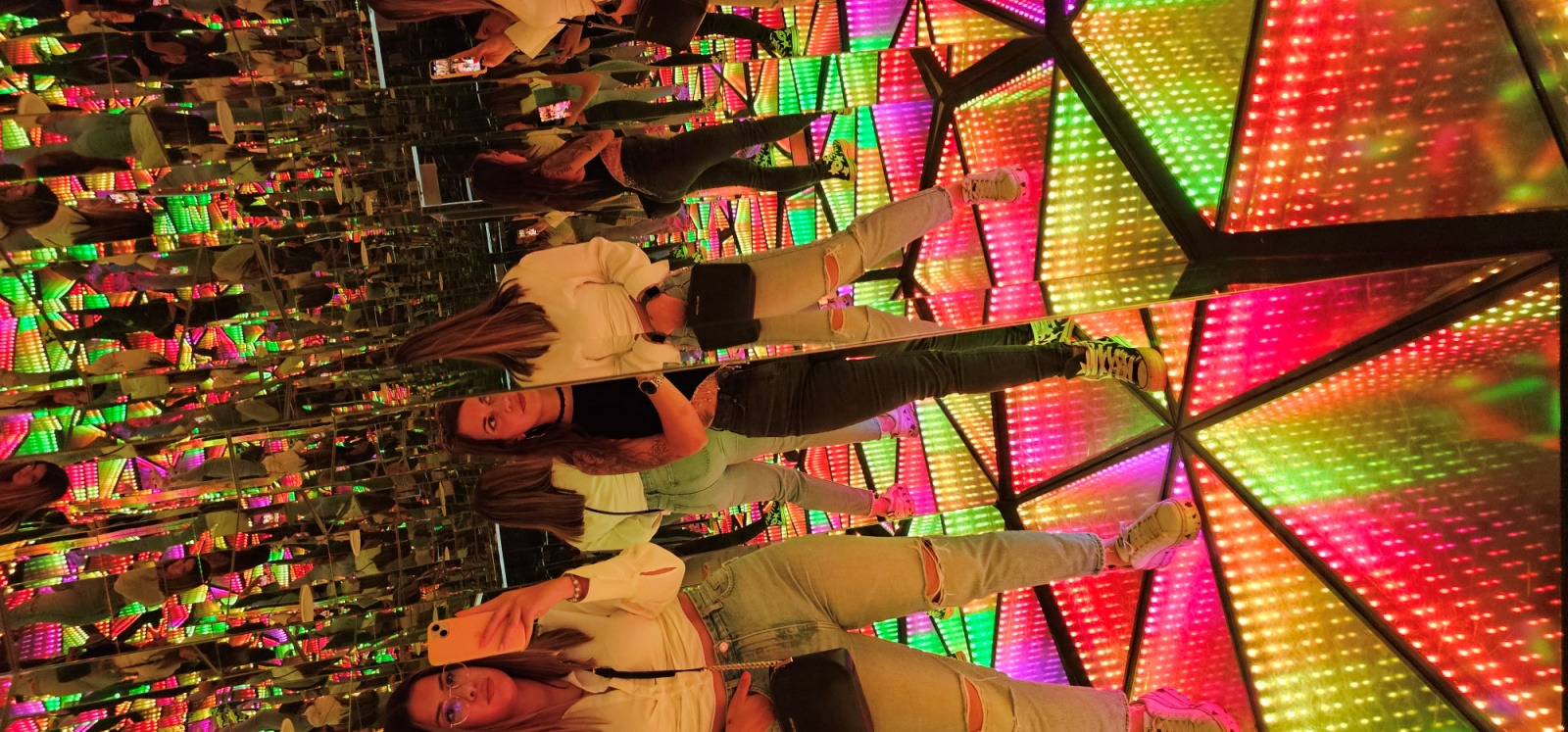 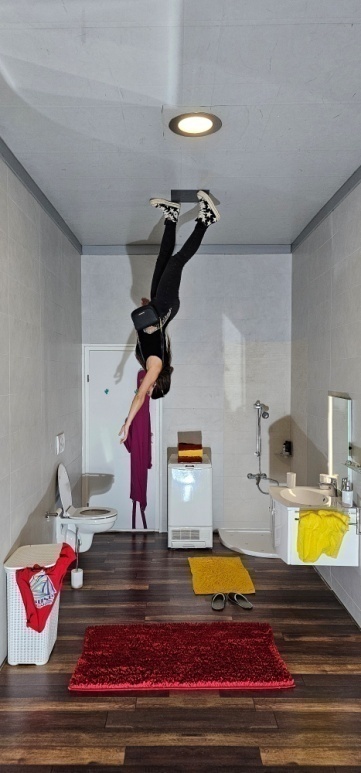 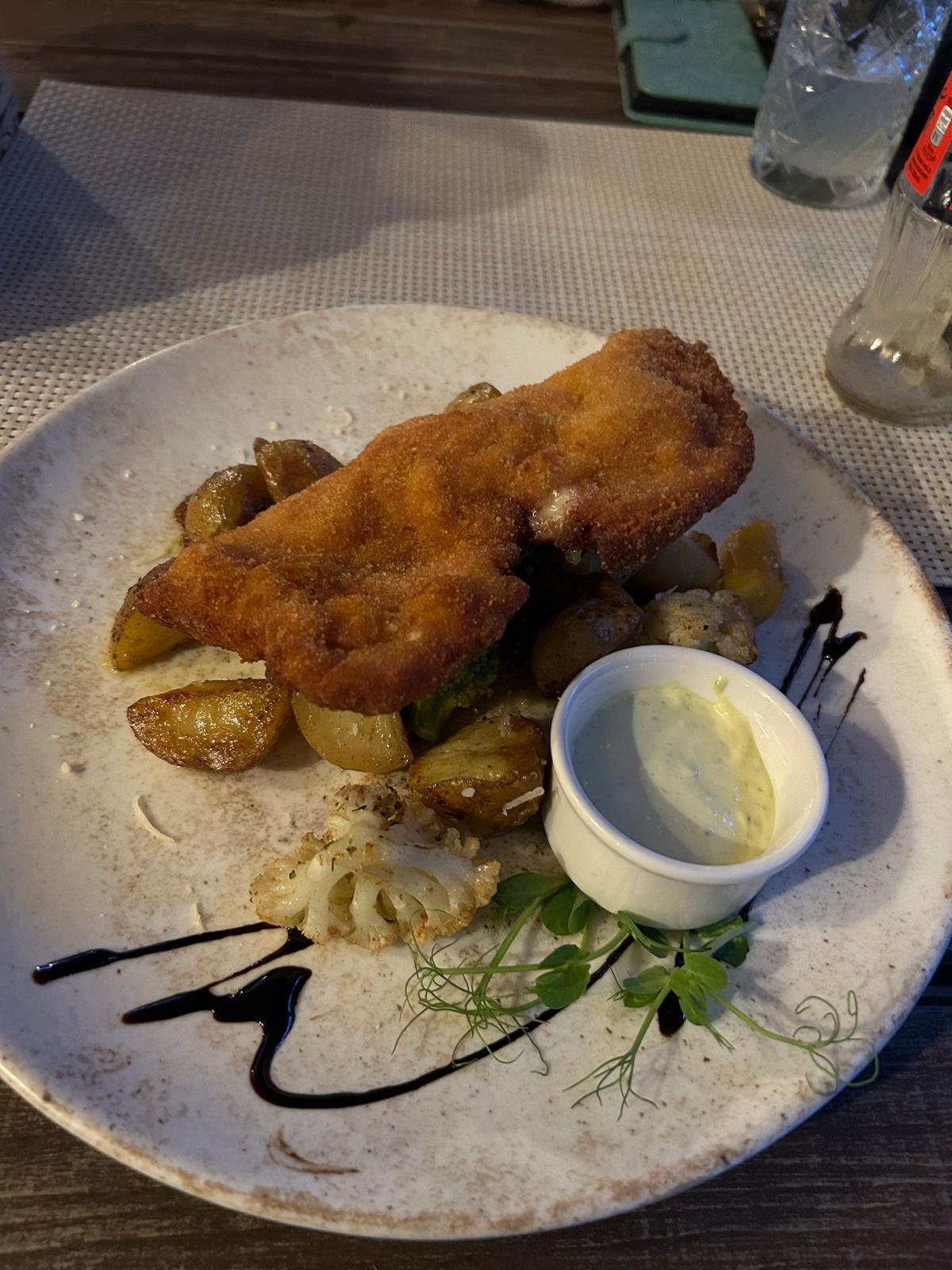 Hrana in pijača
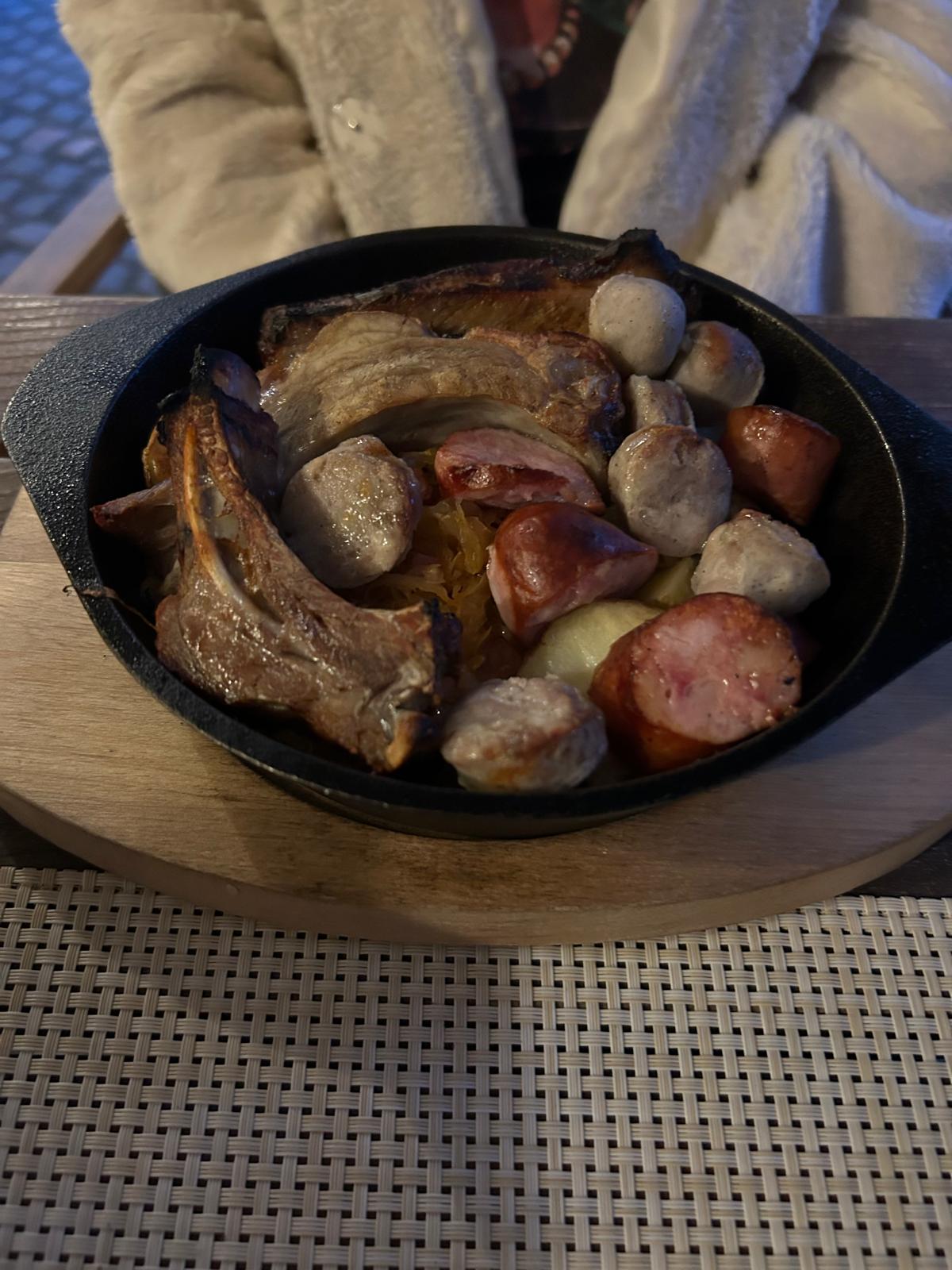 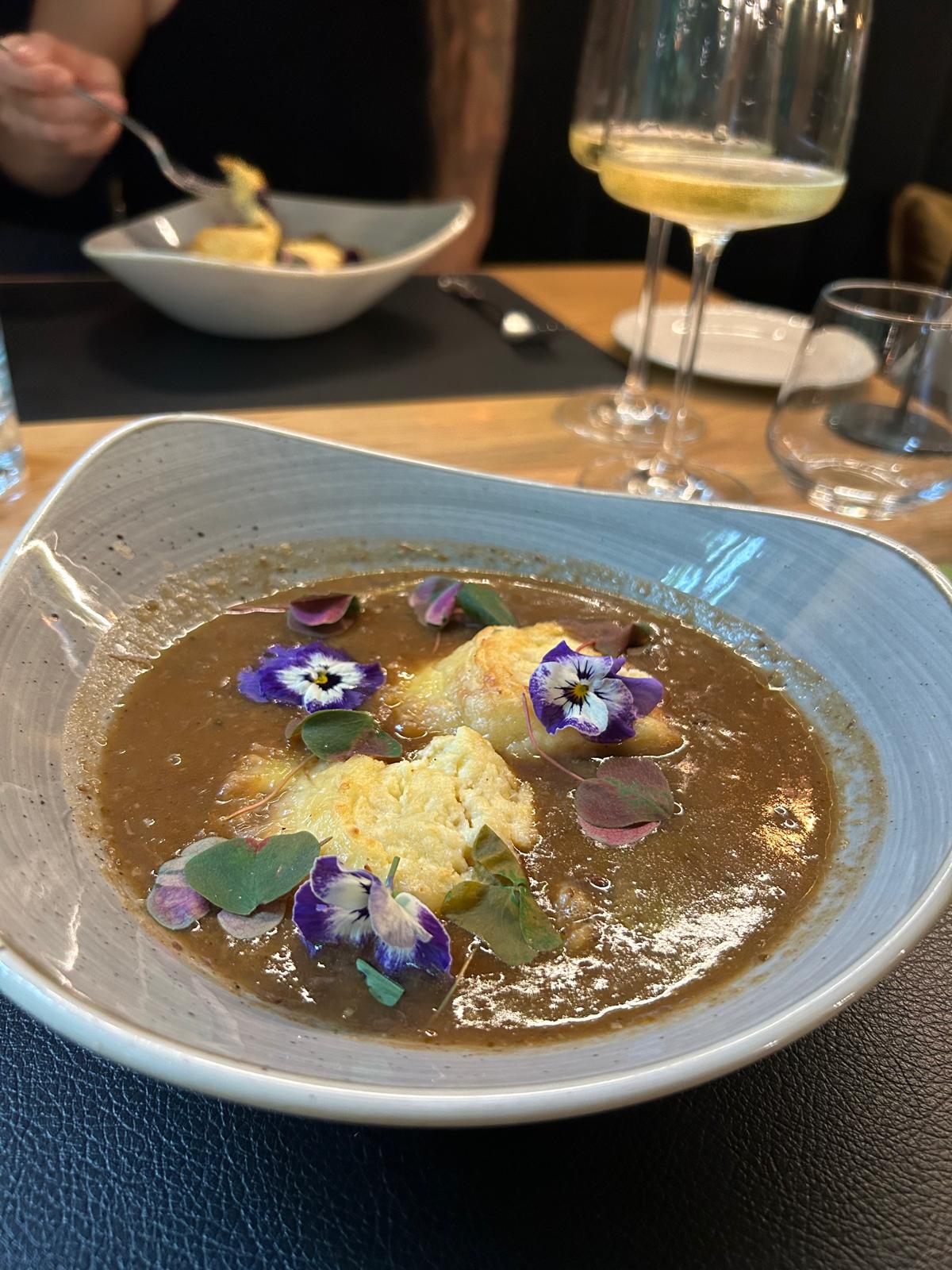 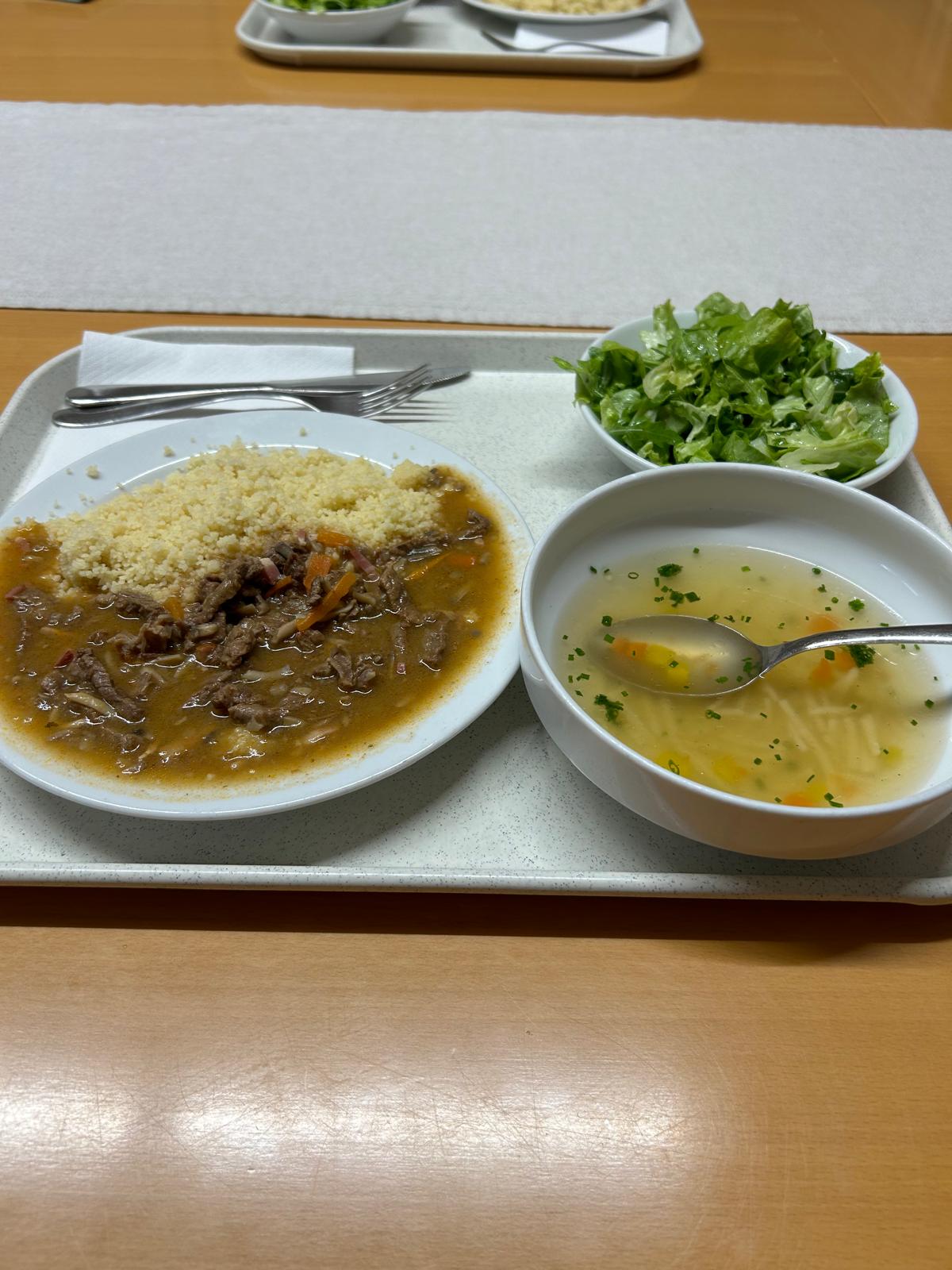 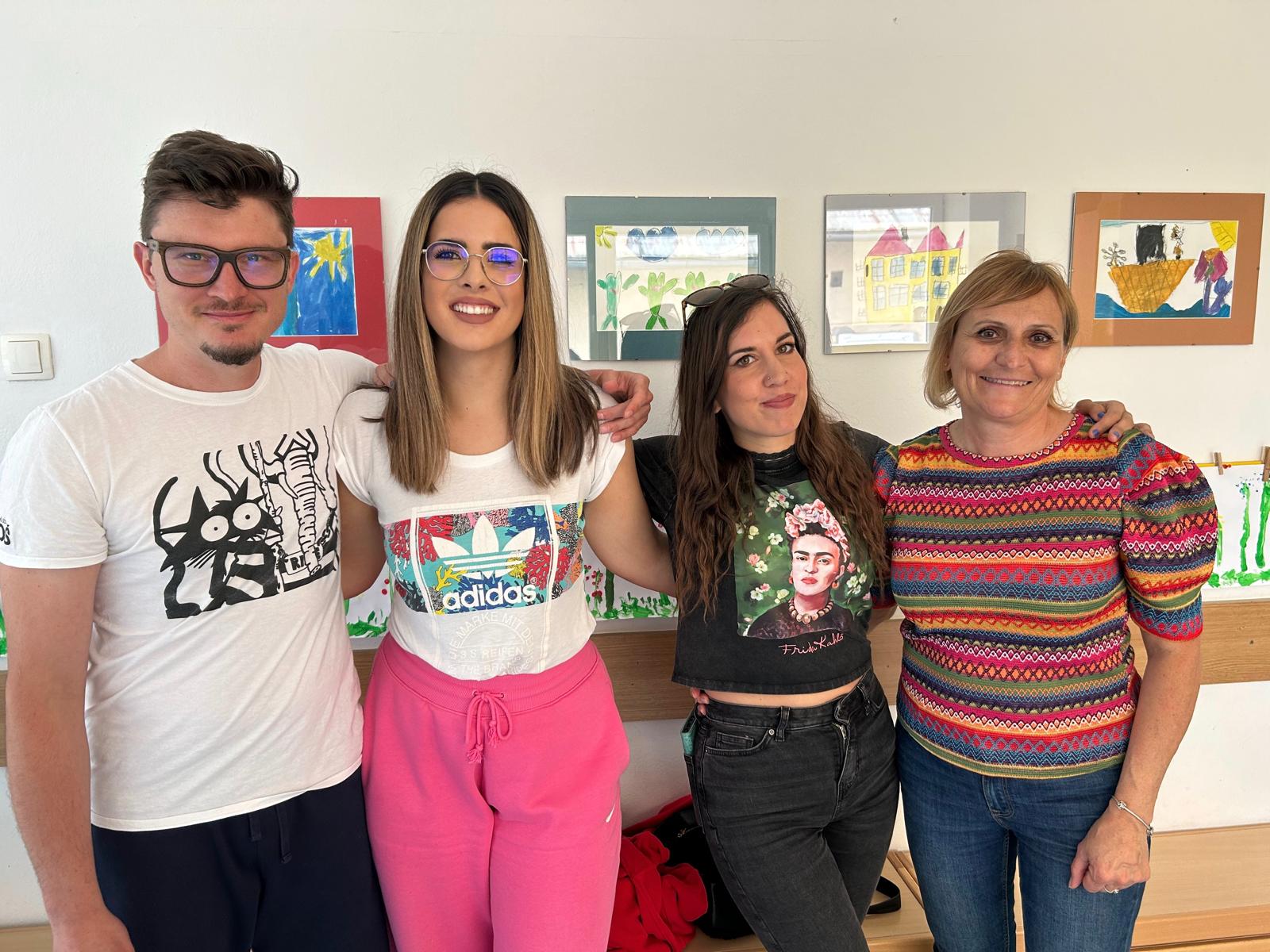 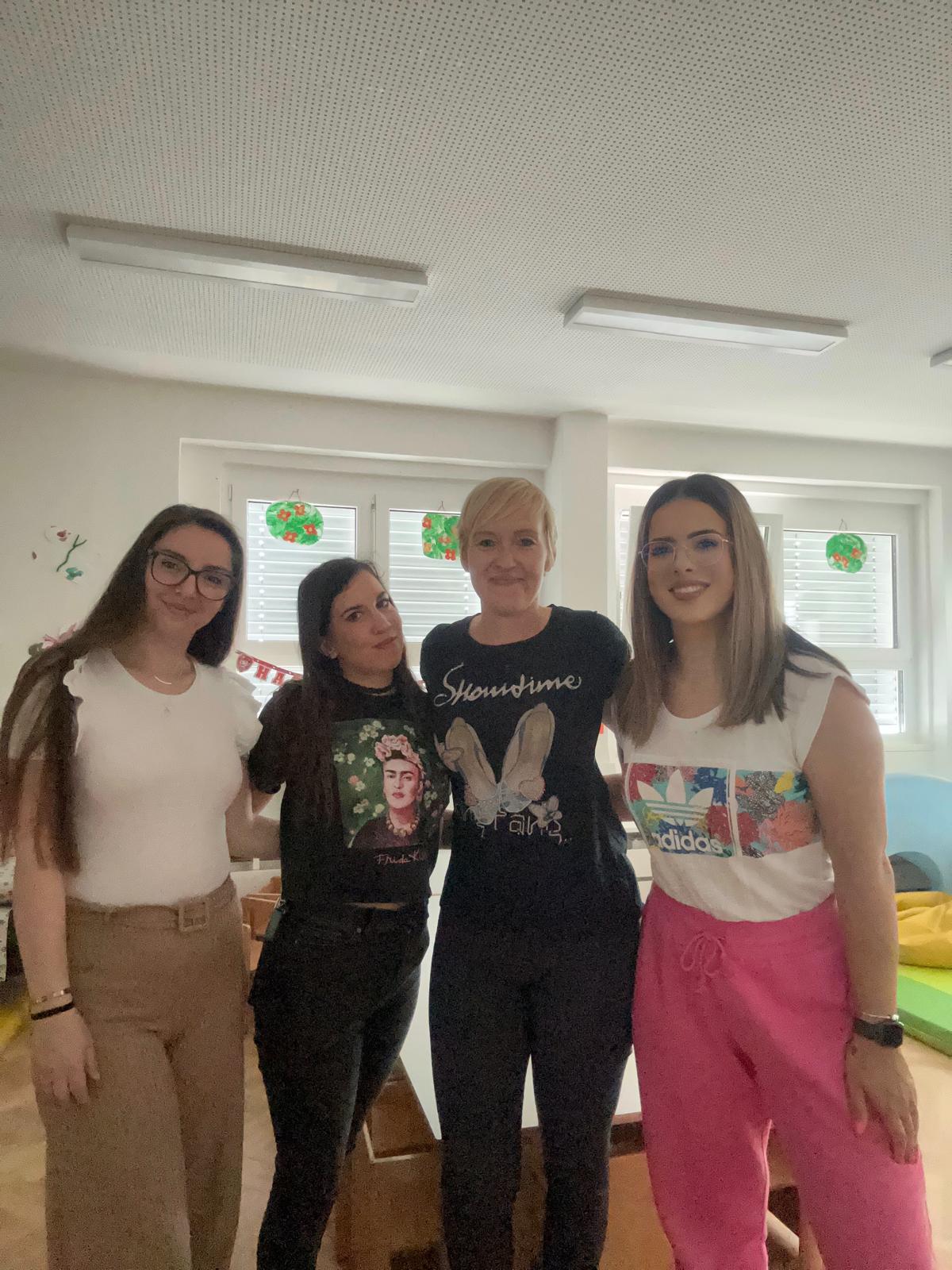 Hvala na pažnji! 